Nonlinear Energetic Particle Transport in the Presence of Multiple Alfvénic Waves in ASDEX Upgrade and ITER
Mirjam Schneller
Acknowledgements
Ph. Lauber1, S. Briguglio2, A. Snicker3,1

1 Max-Planck-Institut für Plasmaphysik, 
  D-85748 Garching, Germany
2 ENEA  Centro Ricerche Frascati,
  CP 65-00044 Frascati, Italy
3 Aalto  University, Espoo, Finland

This work has been carried out within the framework of the EUROfusion Consortium and has received funding from the EURATOM research and training programme 2014-2018 under grant agreement No 633053. The views and opinions expressed herein do not necessarily reflect those of the European Commission.
The support from the EUROfusion Researcher Fellowship programme under the task agreement WP14-FRF-IPP/Schneller is gratefully acknowledged, as well as the collaboration within the EUROfusion Enabling Research project ENEA-03 (NLED).
The simulations of this work were partly run on HYDRA, Rechenzentrum Garching and HELIOS at IFERC, Japan. The computational resources as well as the support are gratefully acknowledged.
1
Mirjam Schneller | EFTC | Lisboa | Oct. 6, 2015 | Page
Why Investigate Energetic Particle-Alfvén Wave Interaction?
What physics can we learn?
resonance overlap
phase space structure formation
resonant or diffusive transport
← challenge: kinetic, nonlinear, multi-scale problem
→ relevance for astrophysical and fusion plasmas
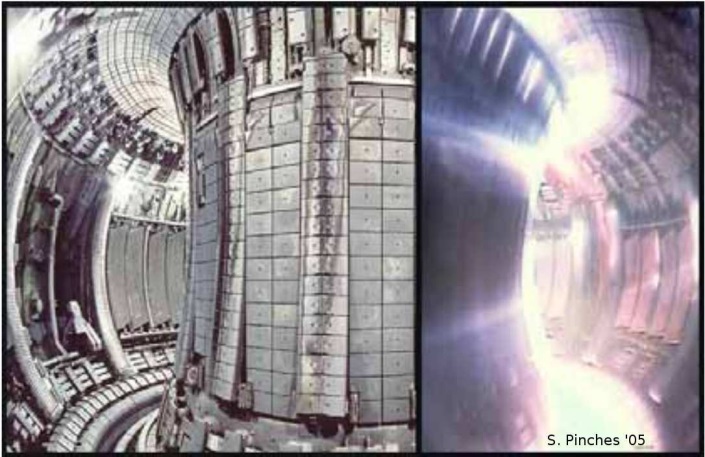 Why study energetic particle (EP) - wave interaction in fusion plasmas?
EPs (v є [10keV ; 3.5MeV] >> vthermal) such as fusion α-particles or fast ions generated by heating methods (NBI,ICRH) can provide ≤ 50% of pressure
→ EPs can interact with Alfvén instabilities
→ growth of waves & redistribution/loss of EPs
→ influence on confinement and fusion rate, possible damage of the wall.

EP – Alfvén wave interaction is studied experimentally:
     measurement of distribution function, wave amplitudes & structures, EP losses
→ opportunity to validate models against observations
2
Mirjam Schneller | EFTC | Lisboa | Oct. 6, 2015 | Page
Outline
Why study Energetic Particle-Alfvén Wave Interaction? 
Overview of the HAGIS-LIGKA Model
Numerical  Investigation of EP Transport  Mechanisms in ASDEX Upgrade
Nonlinear Energetic Particle Transport                            in the Presence of Multiple Alfvénic Waves in ITER
Conclusions and Outlook
[Study of Saturation Mechanisms                                       with the ITPA n=6 TAE Benchmark Case]
3
Mirjam Schneller | EFTC | Lisboa | Oct. 6, 2015 | Page
2. The HAGIS-LIGKA Model
     2.1 EP- Alfvénic Wave Energy Exchange
     2.2 HAGIS-LIGKA Overview
     2.3 HAGIS-LIGKA Advantages & Limitations
4
Mirjam Schneller | EFTC | Lisboa | Oct. 6, 2015 | Page
2.1 EP– Alfvénic Wave Energy Exchange
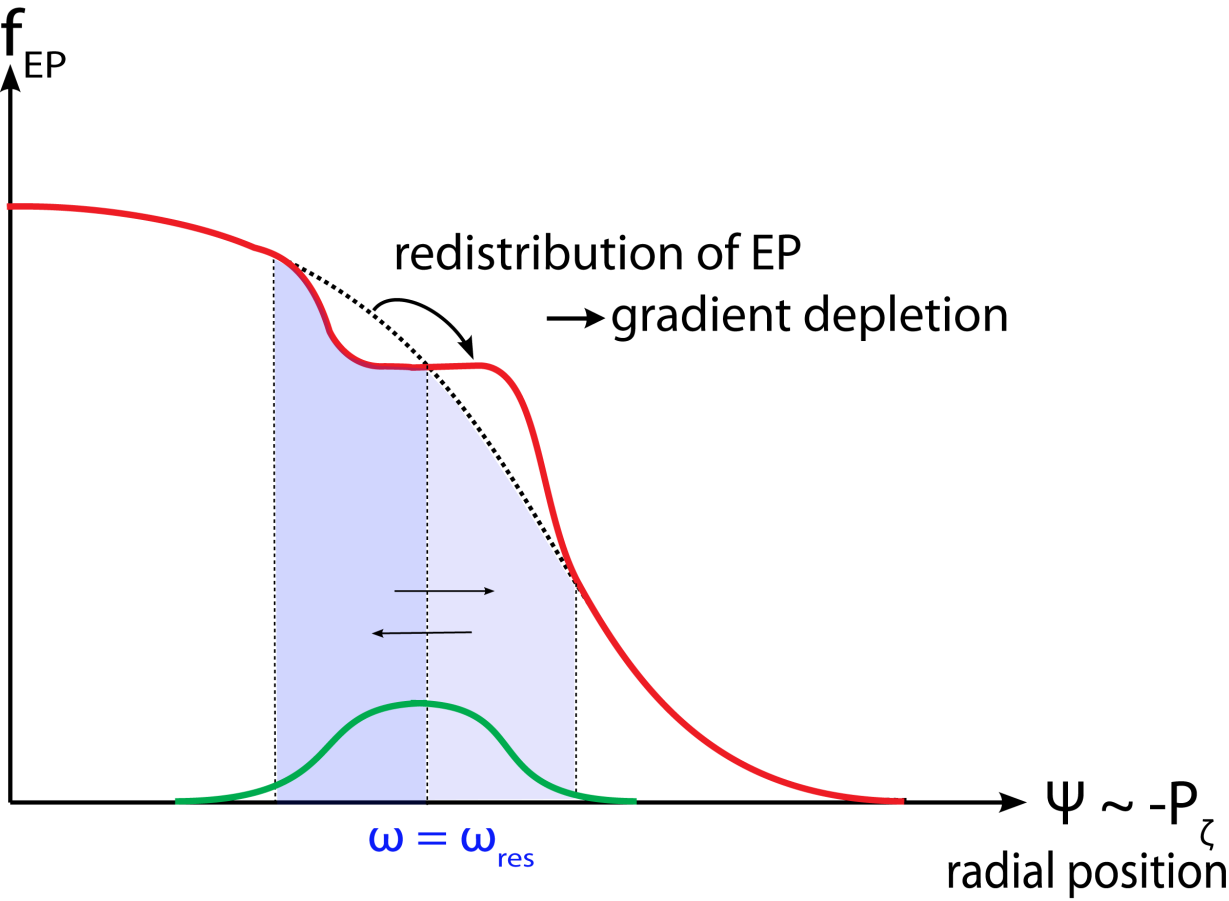 mag./el. field perturbation,
in this presentation:
Toroidicity-induced Alfvén Eigenmode (TAE) [Cheng’85] or Reversed Shear Alfvén Eigenmode (RSAE) [Berk’01]
Negative gradient in radial EP 
distribution function leads to
mode drive by profile flattening
[Fu’89].
“ζ” denotes the toroidal angle,
“Pζ” is the toroidal momentum.
[Candy’97]
5
Mirjam Schneller | EFTC | Lisboa | Oct. 6, 2015 | Page
2.2 HAGIS-LIGKA Model: Overview
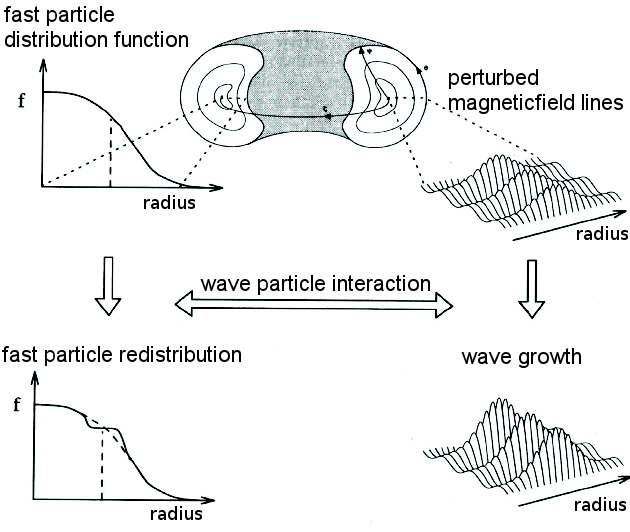 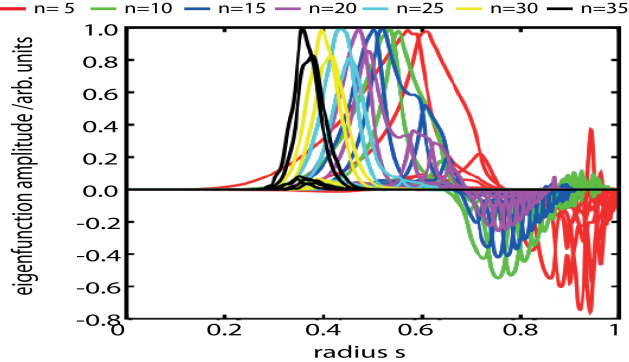 linear, global
gyrokinetic, non-perturbative
Eigenvalue solver
nonlinear, global, hybrid PIC
drift-kinetic, perturbative
vacuum region
New: multiple & passive species
LIGKA:
[Lauber’07]
HAGIS:
[Pinches’98]
“s” denotes the normalized poloidal flux
6
Mirjam Schneller | EFTC | Lisboa | Oct. 6, 2015 | Page
2.3 Model Advantages & Limitations
so far no mode structure evolution 
     → ok if growth rates are small (near marginal stability)
no sink nor source 
     → minor effect if stay well below slowing-down time
no toroidal mode-mode coupling: no zonal (n=0) and higher n sidebands (would be stabilizing)
separable distribution function f(s)·f(E)·f(λ)
hybrid → reduced computational effort 
              → flexible (how many modes, harmonics,…)
LIGKA: gyrokinetic, non-perturbative effects 
    for damping and mode structure (differs from MHD)
global modes (non-local effects: see later!)
7
Mirjam Schneller | EFTC | Lisboa | Oct. 6, 2015 | Page
3. Numerical  Investigation of EP Transport  Mechanisms   in ASDEX Upgrade 
     1. Experimental Observations
     2. Basic Numerical Study
     3. More Realistic Modeling
     4. Numerical vs. Experiment
8
Mirjam Schneller | EFTC | Lisboa | Oct. 6, 2015 | Page
3.1 ASDEX Upgrade Observations  [García-Muñoz’10]
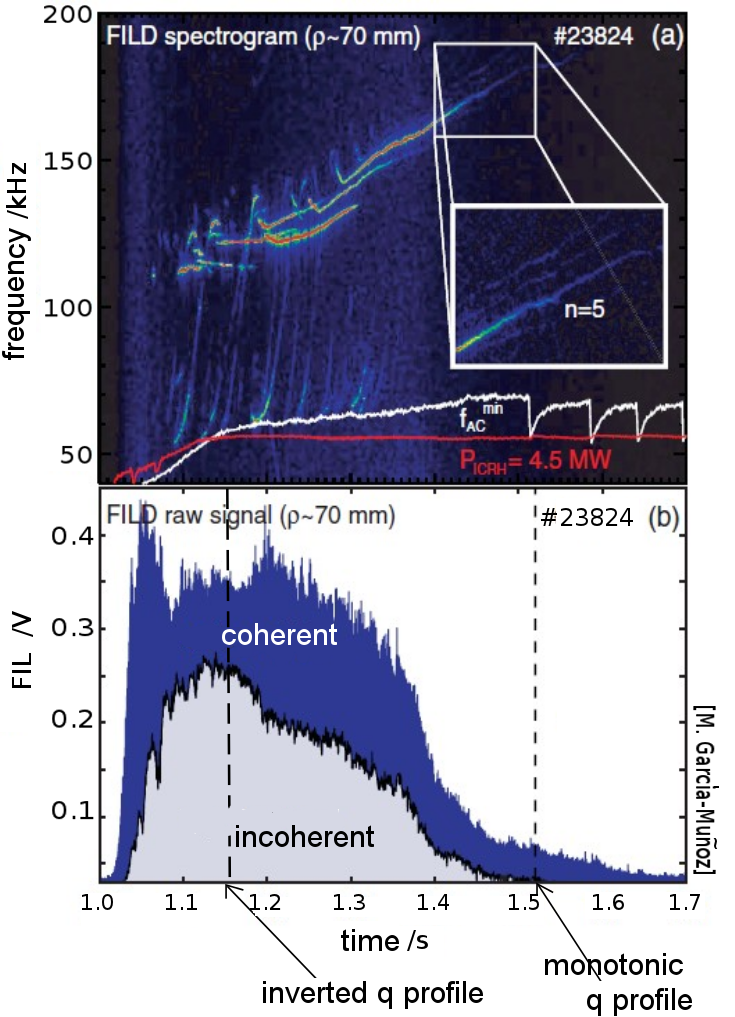 ICRH-heated ASDEX Upgrade discharge #23824:
Measurements at Fast Ion Loss Detector (FILD):
Strong temporal variation of loss signal:
total amount of EP losses
classification of losses:
What is the reason for the incoherent losses?
prompt losses (= unconfined orbits)?
mode stochastizitation → cause, precondition?
9
Mirjam Schneller | EFTC | Lisboa | Oct. 6, 2015 | Page
3.2 Basic Numerical Study
Two modes seen in experiment: 
TAE (120kHz) and RSAE (55kHz)
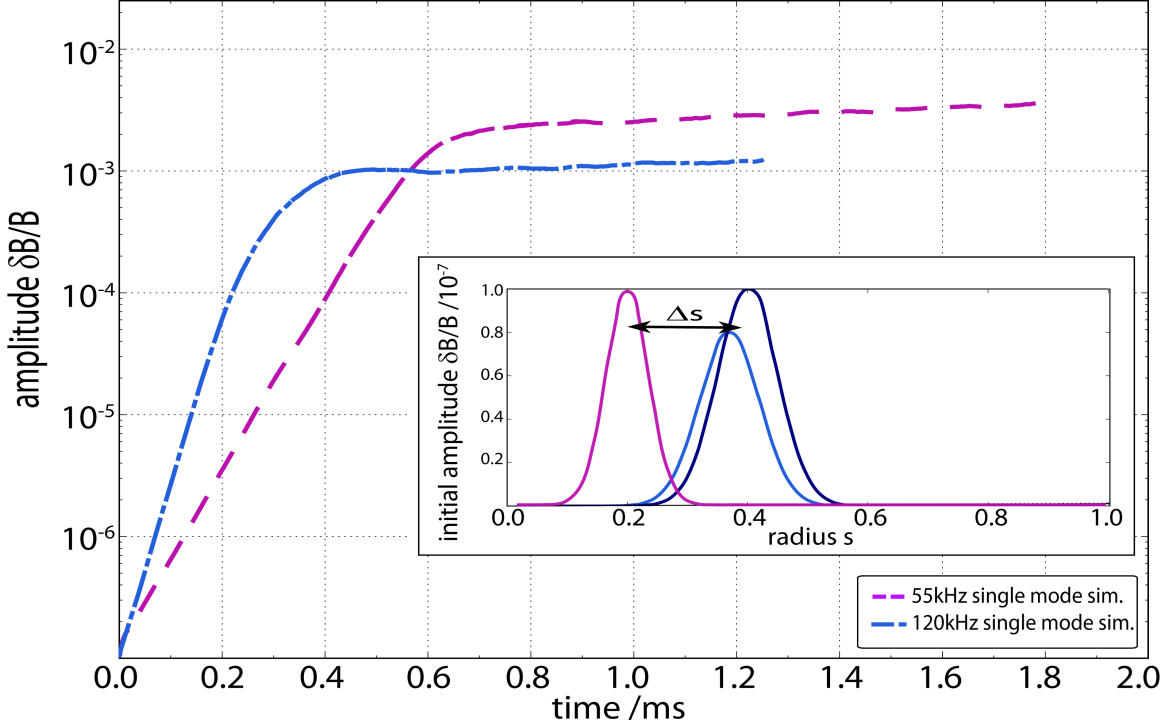 analytical mode structures
simplified distribution function
frequencies from experiment
10
Mirjam Schneller | EFTC | Lisboa | Oct. 6, 2015 | Page
3.2  Double mode-EP interaction
Two modes seen in experiment: 
TAE (120kHz) and RSAE (55kHz)
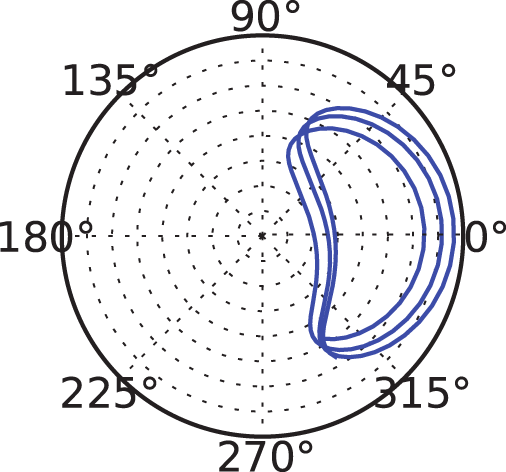 Particle orbit (s-θ space) during resonant phase
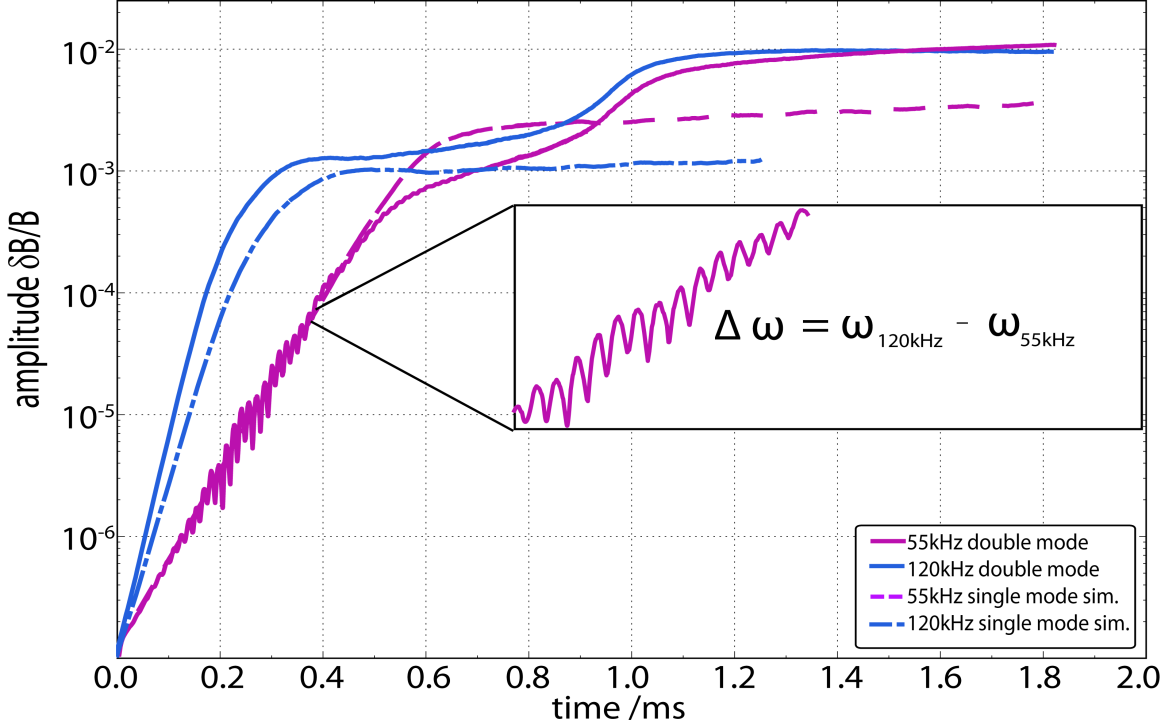 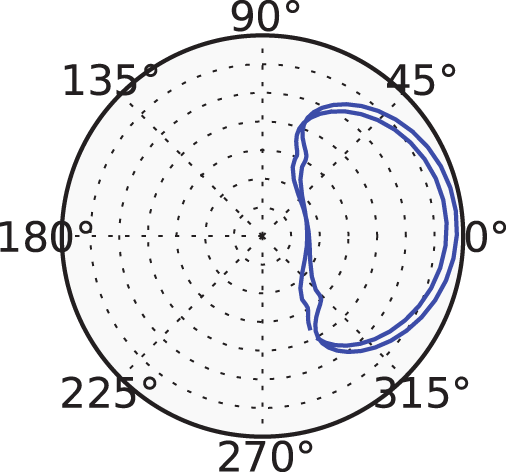 Particle orbit (s-θ space) during stochastic phase
Double-mode resonance [Schneller’12]:
superimposed oscillation (with beat frequency)
larger growth rate for at least one mode
saturation level: more likely to reach stochastic regime
    (but depends on Δs, can also be lowered)
11
Mirjam Schneller | EFTC | Lisboa | Oct. 6, 2015 | Page
3.2 Resonant vs. stochastic mode regime
Different phases – different losses:
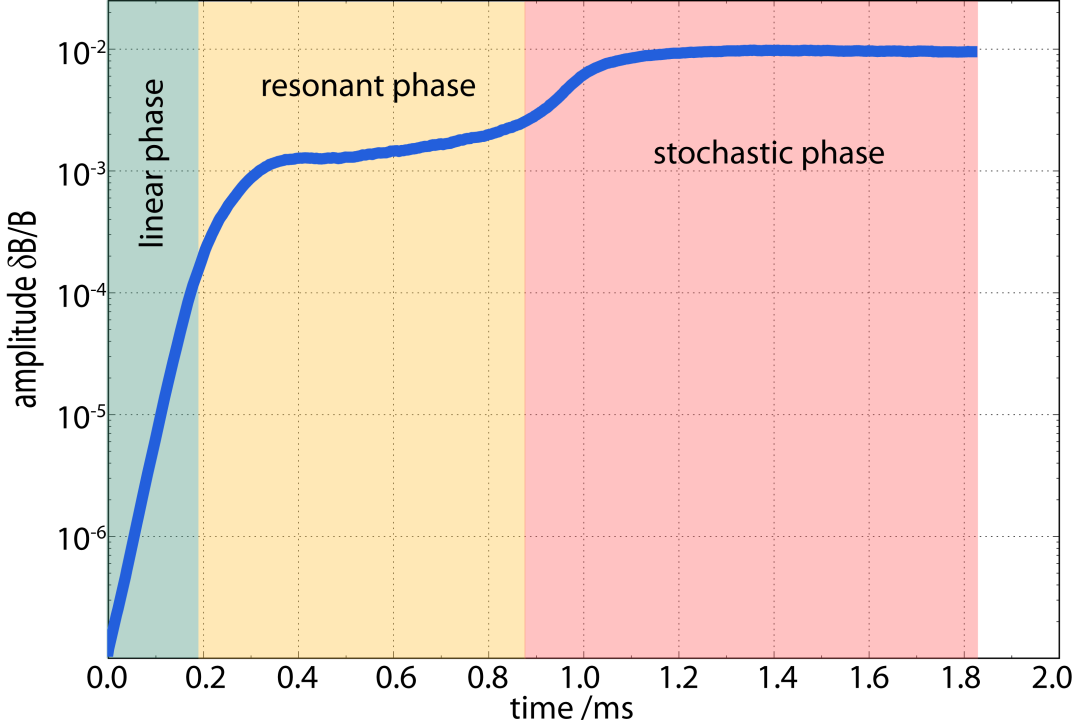 diffusive losses α (δB/B)2 – theory [Sigmar’92]
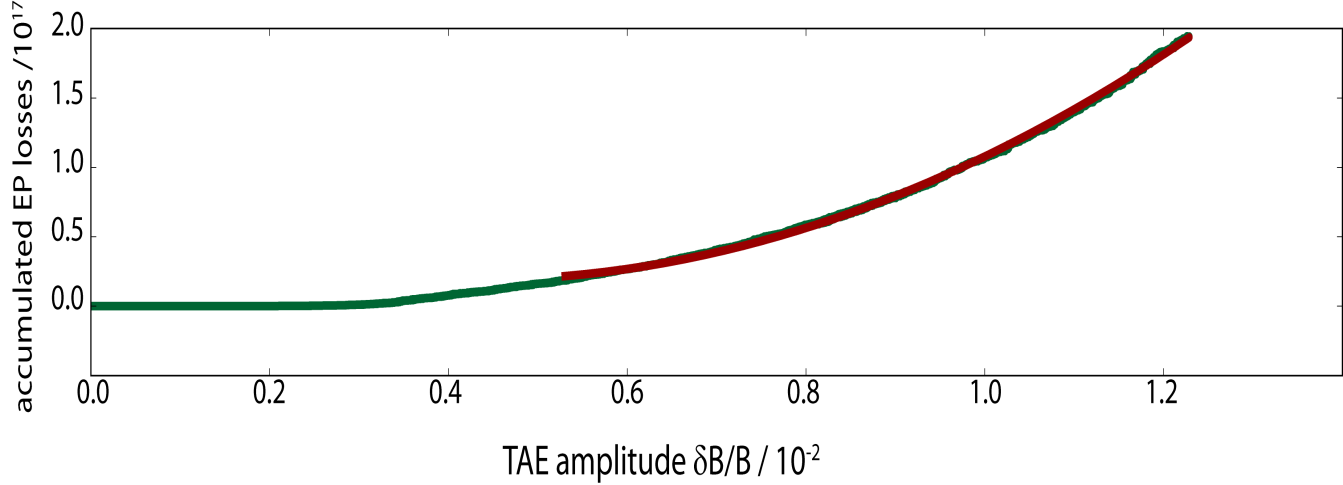 losses correlated with
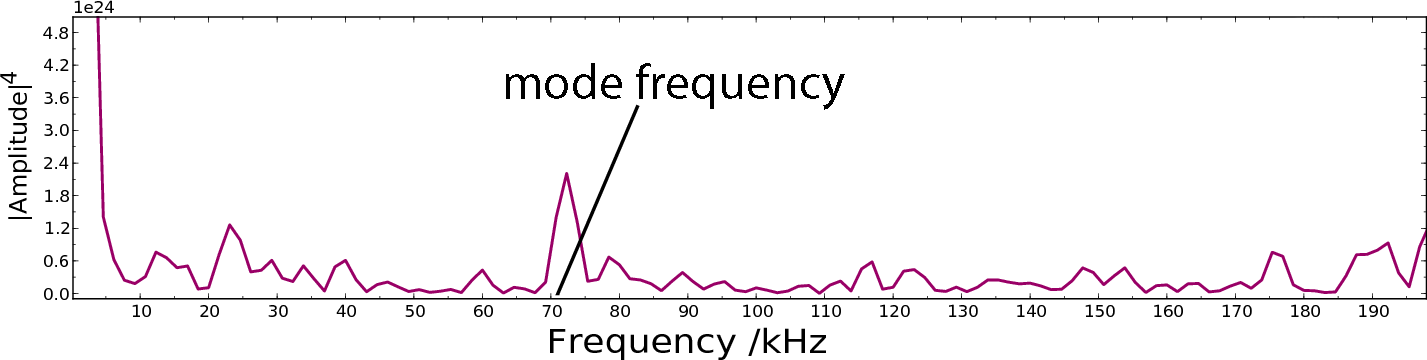 12
Mirjam Schneller | EFTC | Lisboa | Oct. 6, 2015 | Page
3.2 Resonant vs. diffusive transport
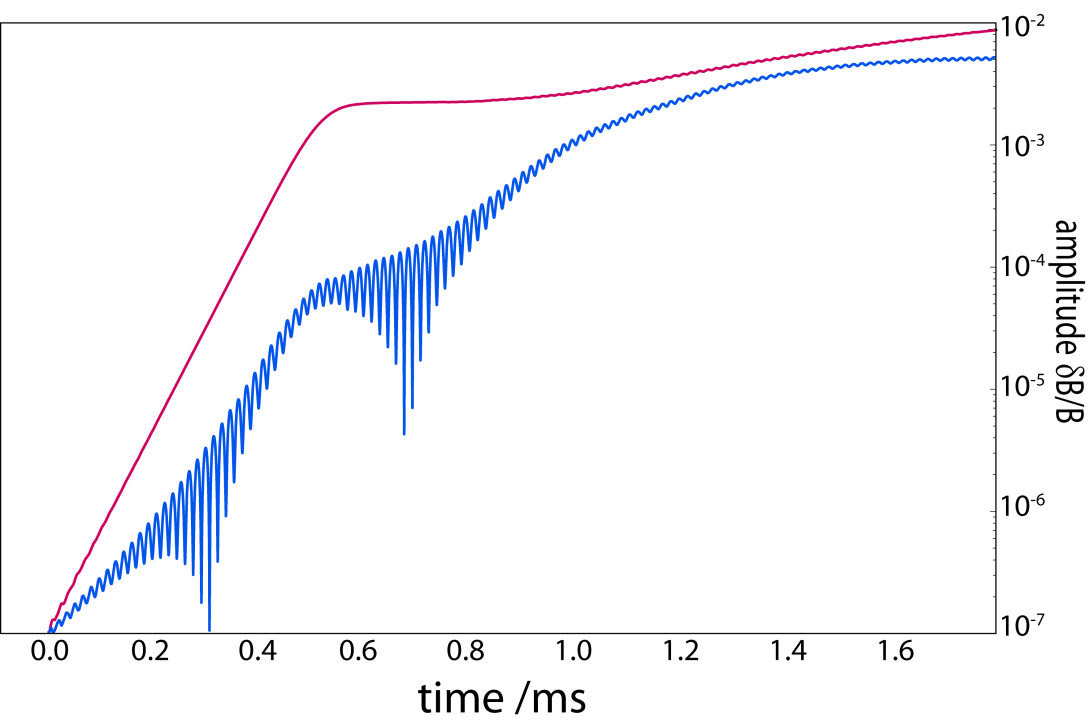 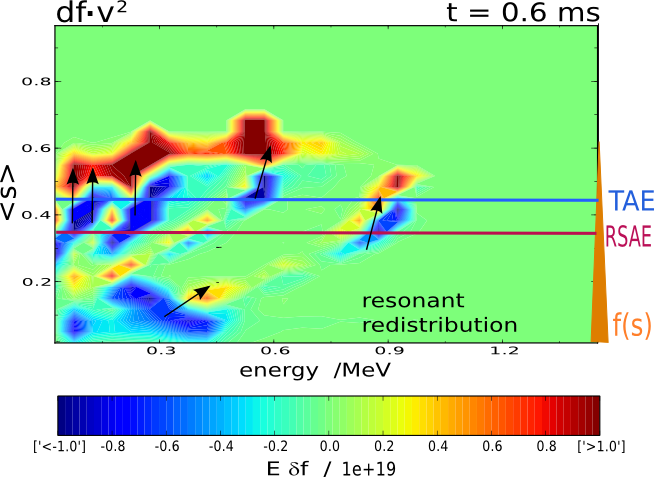 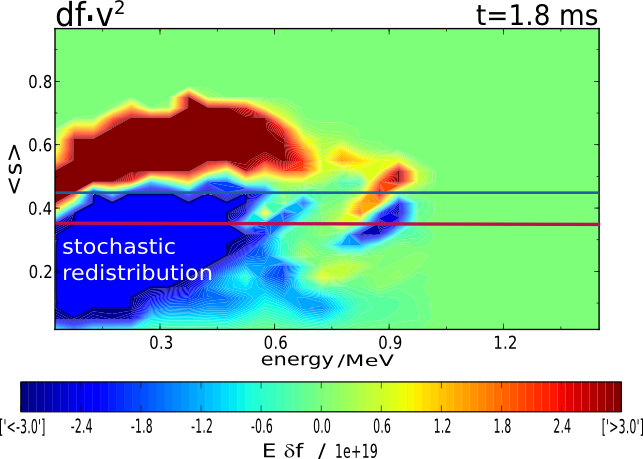 different regimes: 
resonant redistribution
phase space stochastization
13
Mirjam Schneller | EFTC | Lisboa | Oct. 6, 2015 | Page
3.2 Resonant vs. diffusive transport
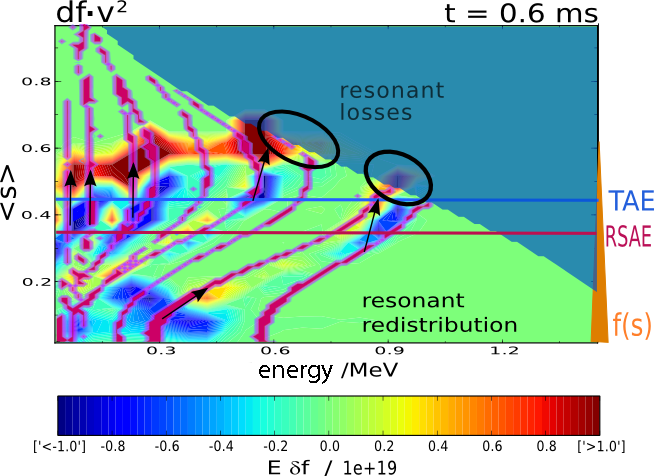 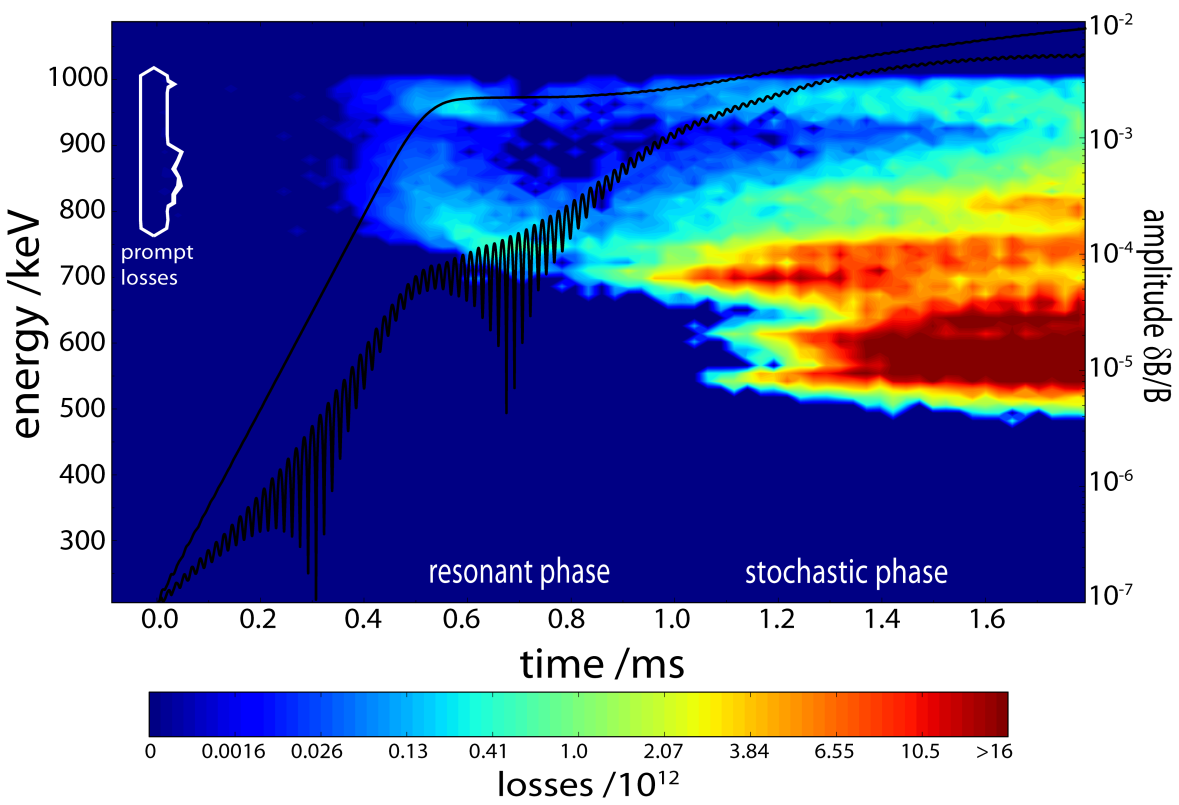 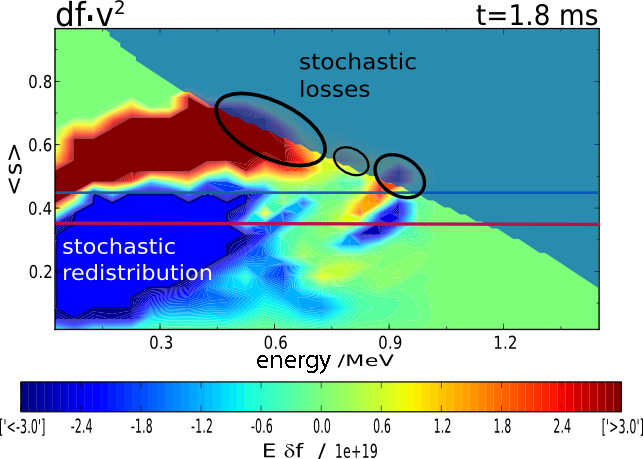 different regimes: 
resonant redistribution → resonant losses
phase space stochastization→ diffusive losses
stochastic regime likely to be reached (only) in
multi mode scenario
14
Mirjam Schneller | EFTC | Lisboa | Oct. 6, 2015 | Page
3.3 More realistic Modeling: “Domino” effect
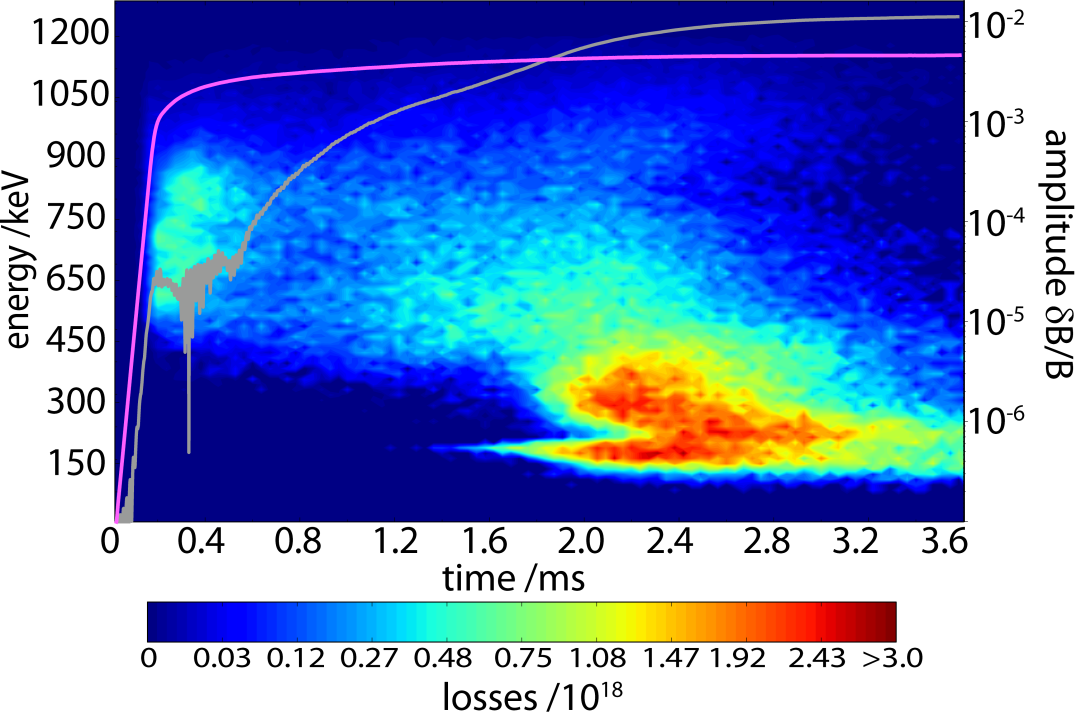 More realistic HAGIS:
ICRH distribution function consistent in velocity space
LIGKA eigenmodes 
     (including Re & Im part).
experimentally found losses:
down to 1/10 of birth energy
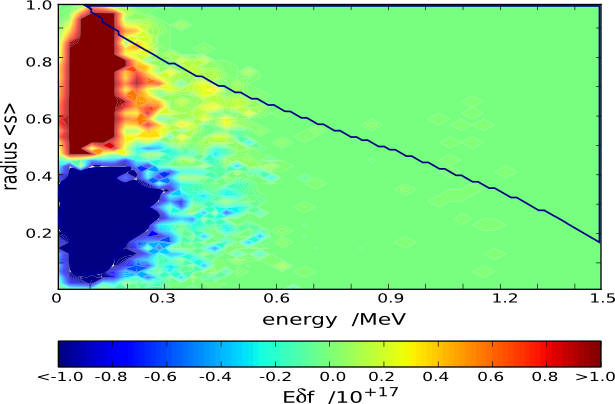 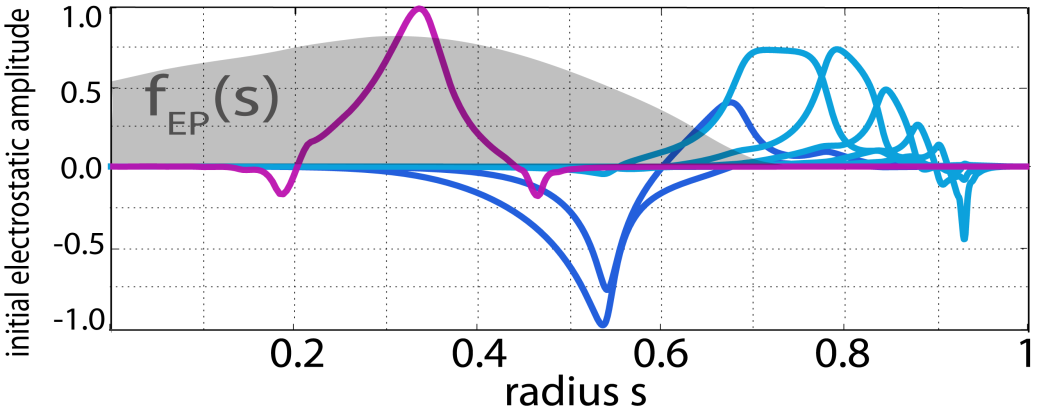 15
Mirjam Schneller | EFTC | Lisboa | Oct. 6, 2015 | Page
3.3 More realistic Modeling: “Domino” effect
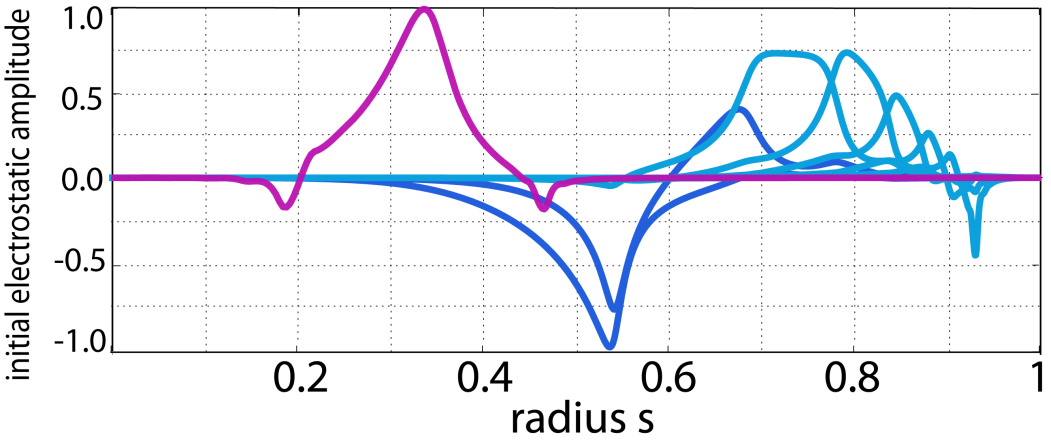 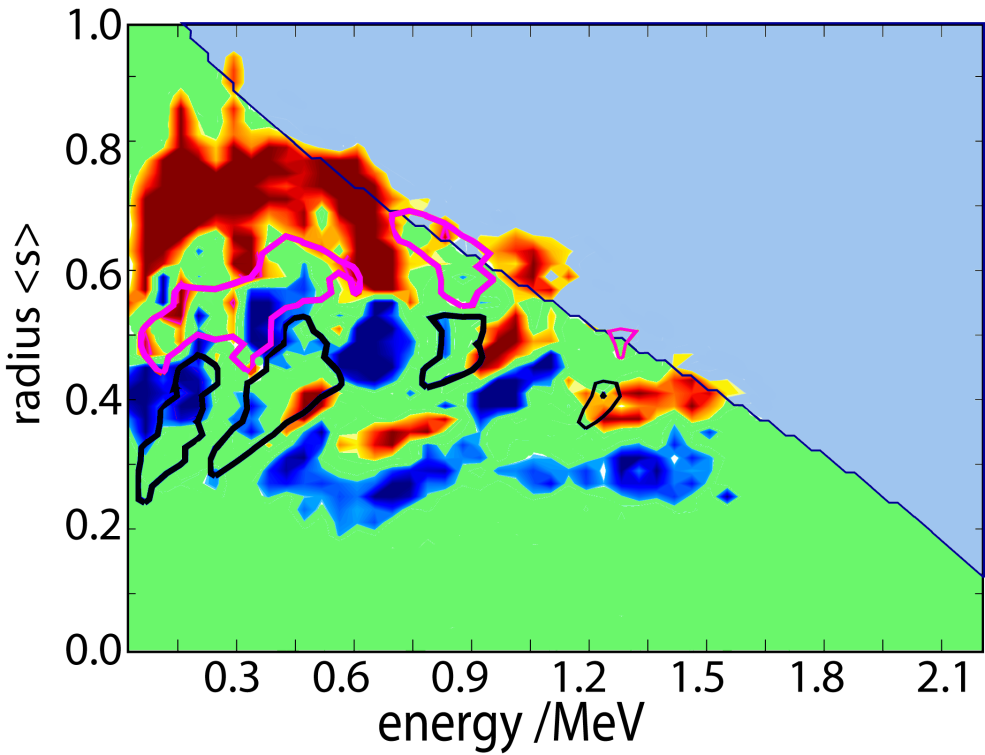 as 2 single modes (fixed amplitude)
multi mode scenario, many harmonics → domino effect [Berk’95]
→ diffusive & enhanced losses 
      as measured [García-Muñoz’10] 
      at ASDEX Upgrade.
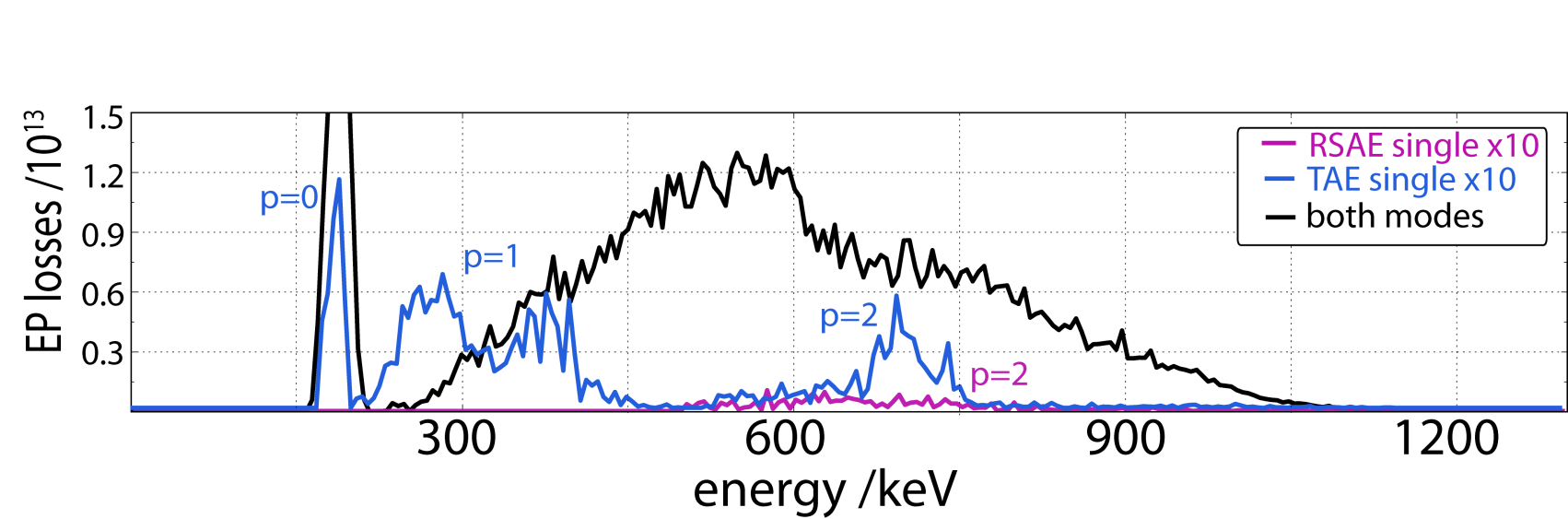 16
Mirjam Schneller | EFTC | Lisboa | Oct. 6, 2015 | Page
3.3 ASDEX Upgrade: numerical vs. experiment
diffusive losses due to 
“domino effect” (incoherent)
Experimentally found EP losses in ASDEX Upgrade #23824, t=1.16s at the FILD [García-Muñoz’10]: red area
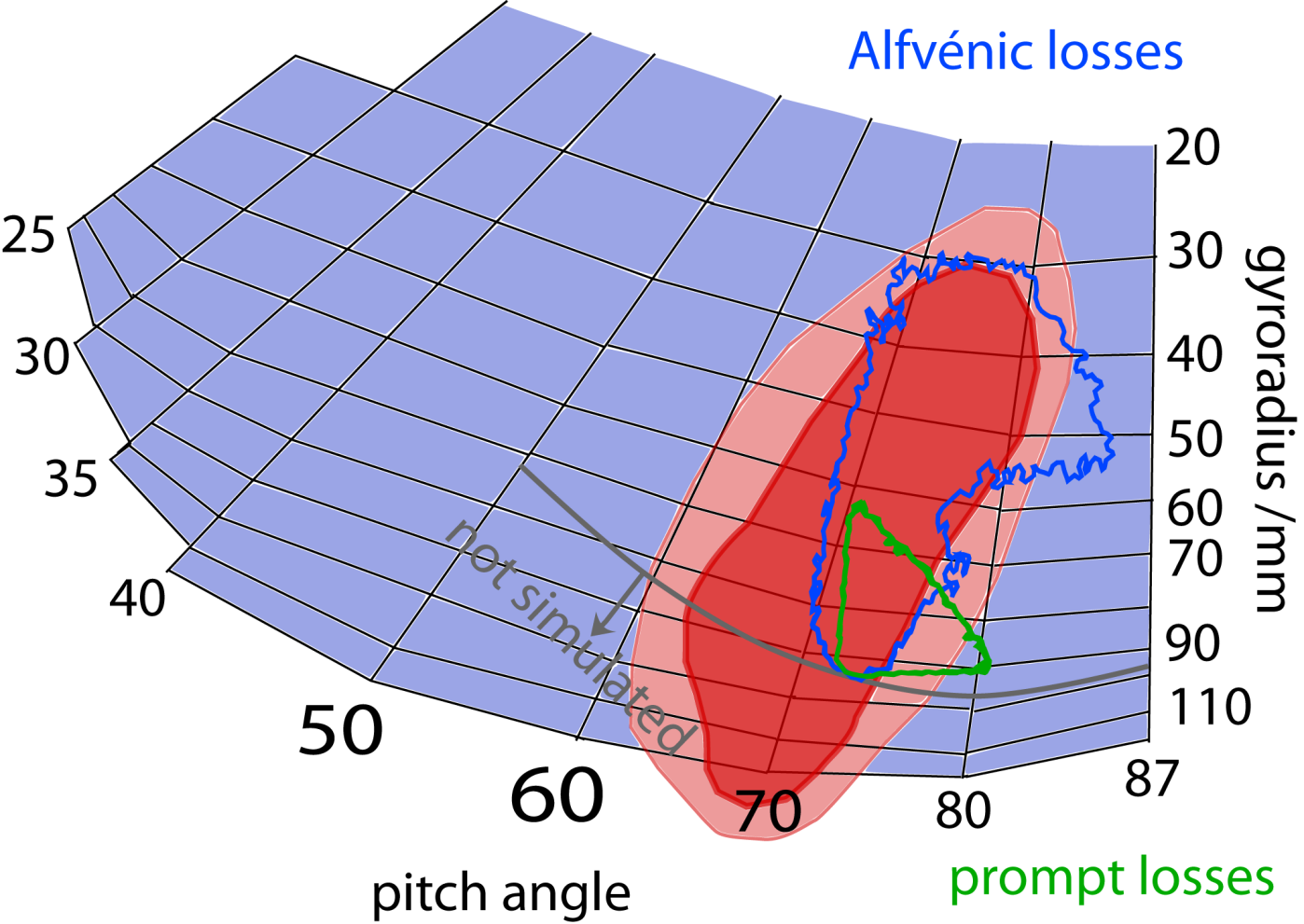 Losses during inverted q profile (shown here), which leads to more losses due to wider orbits compared to the monotonic q profile (not shown in this presentation).
Simulated EP losses with HAGIS-LIGKA [Schneller’13]: green and blue boundaries.
(incoherent)
resonant losses (coherent)
17
Mirjam Schneller | EFTC | Lisboa | Oct. 6, 2015 | Page
4. Nonlinear Energetic Particle Transport 
    in the Presence of Multiple Alfvénic Waves in ITER
    1. Motivation and Challenges
    2. Setup for the ITER 15MA Baseline Scenario
    3. Linear Findings
    4. Quasi-linear Model
    5. Nonlinear Findings with reduced Damping
    6. Nonlinear Findings with LIGKA Damping
18
Mirjam Schneller | EFTC | Lisboa | Oct. 6, 2015 | Page
4.1 Do we need a nonlinear description?
In certain ITER scenarios, a “sea” of small-amplitude perturbations is likely [Gorelenkov’14,Lauber’15]. Can energetic particle  interaction with multiple modes drive linearly stable or weakly unstable modes nonlinearly unstable?
if YES → possible enhanced nonlinear EP transport 
                due to a “domino effect”
If NO  →  EP transport could be estimated on a local, quasi-linear basis
                which is computationally advantageous [Bass’10, Ghantous’12]
the ITER scenario is too challenging to be tackled with a comprehensive (non-hybrid, nonlinear) code.
previous simulations with our hybrid model for ASDEX Upgrade revealed such “domino” behavior [Schneller’2013], in agreement with EP loss measurements [García-Muñoz’2010].
19
Mirjam Schneller | EFTC | Lisboa | Oct. 6, 2015 | Page
4.1 Challenges of the ITER Scenario
more than 25 toroidal modes
big machine (R=6.21m, a=2.0m), small modes (n ϵ [5,35])
many poloidal harmonics
small drive (near marginal stability)
→ high resolution needed (up to 20 mio. markers)
convergence tested
→ long simulation time (up to > 5ms)
still well below (2%) slowing down time
1024 CPU for several days (on HYDRA and HELIOS)
20
Mirjam Schneller | EFTC | Lisboa | Oct. 6, 2015 | Page
4.2 Setup for ITER 15 MA Baseline Scenario
The q profile is rather flat, close to 1
 (q0=0.989) and monotonic
(← worst ITER case [Polevoi’02,Pinches’15])
1:1 D-T plasma with βth ≈ 1.3%, 
Bmag = 5.3 T
[Polevoi’02 ,
 Pinches’15]
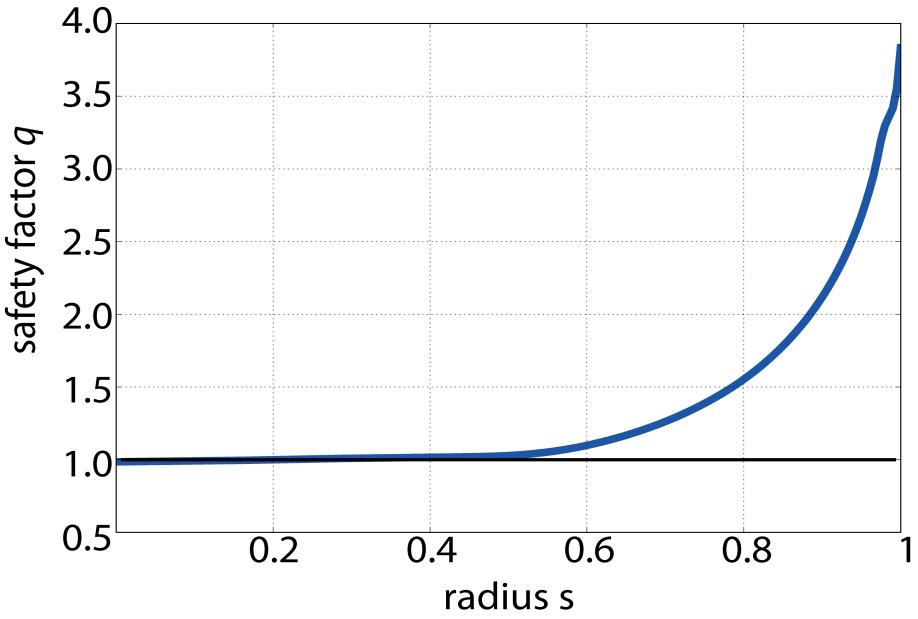 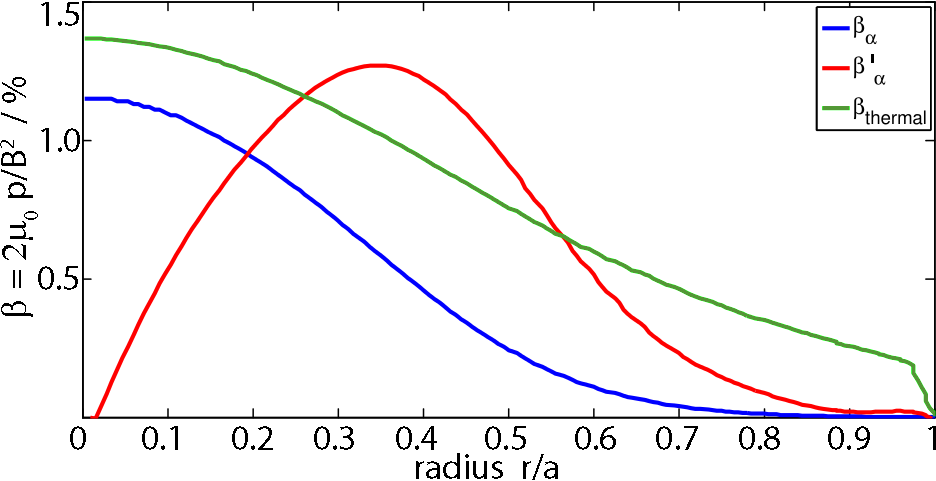 EP: Fusion-born α-particles with βEP ≈ 1.2% (so far no beam EP),
isotropic in pitch, follow the slowing-down energy distribution:
21
Mirjam Schneller | EFTC | Lisboa | Oct. 6, 2015 | Page
4.3 Linear Findings: continuum & wave structures                                                                           [Lauber’15]
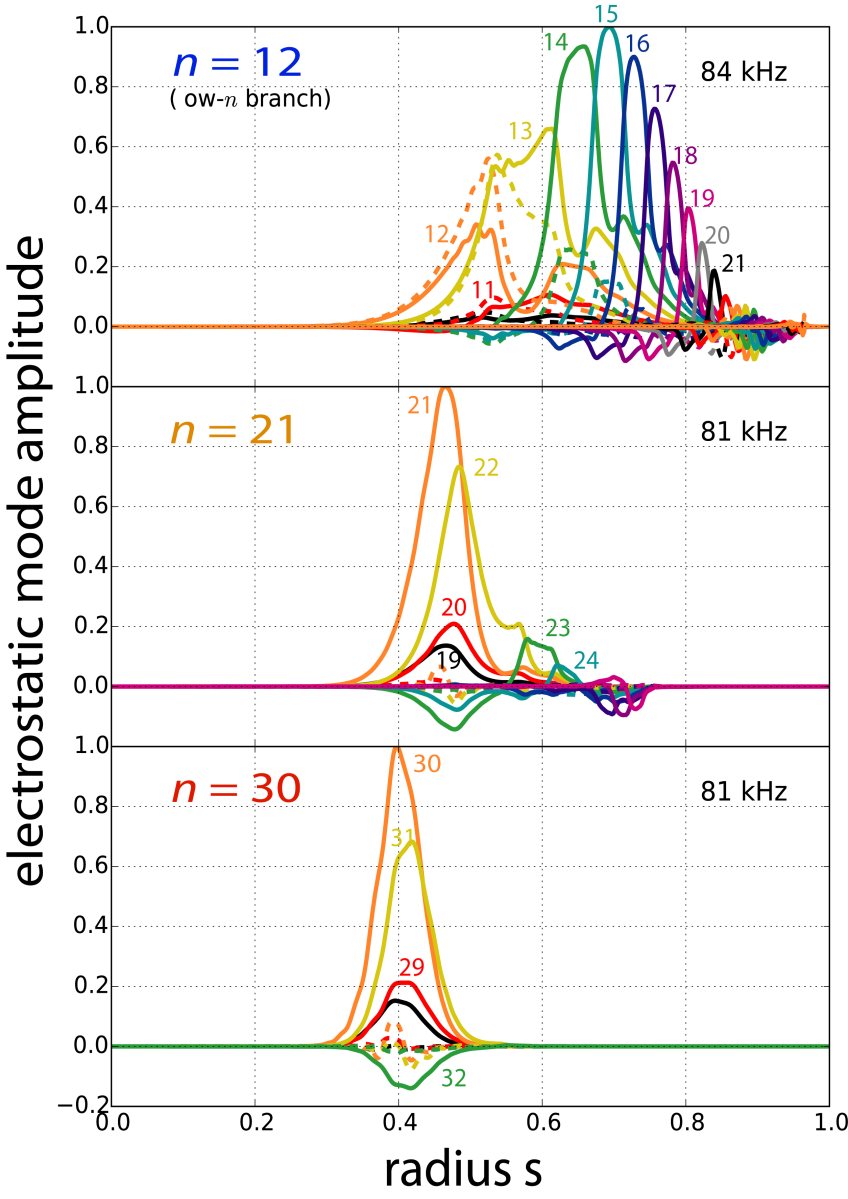 The Shear-Alfvén Wave continuum: flat shear enables a broad TAE cluster around r ≈ 0.4
many poloidal harmonics especially for low n.
with increasing n modes become radially more localized & mode position moves towards core
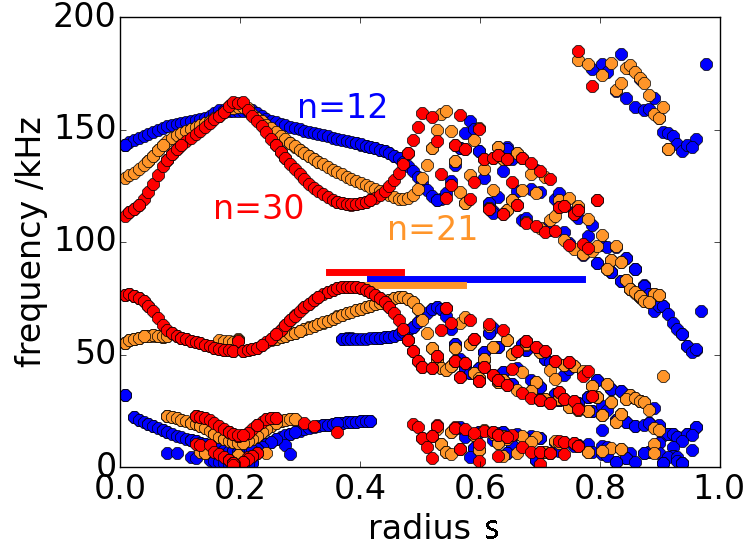 Non-perturbatively calculated structures (incl. kin. effects)
kinetic SAW:  differs from ideal SAW –
kin. effects generally decrease damping
22
Mirjam Schneller | EFTC | Lisboa | Oct. 6, 2015 | Page
[Speaker Notes: Gaps are wide because of low-shear and flat background density.
Frequencies in the middle of the gap due to non-perturbative effects (/= MHD result!)]
4.3 Linear Findings: TAE Eigenvalues [Lauber’15]
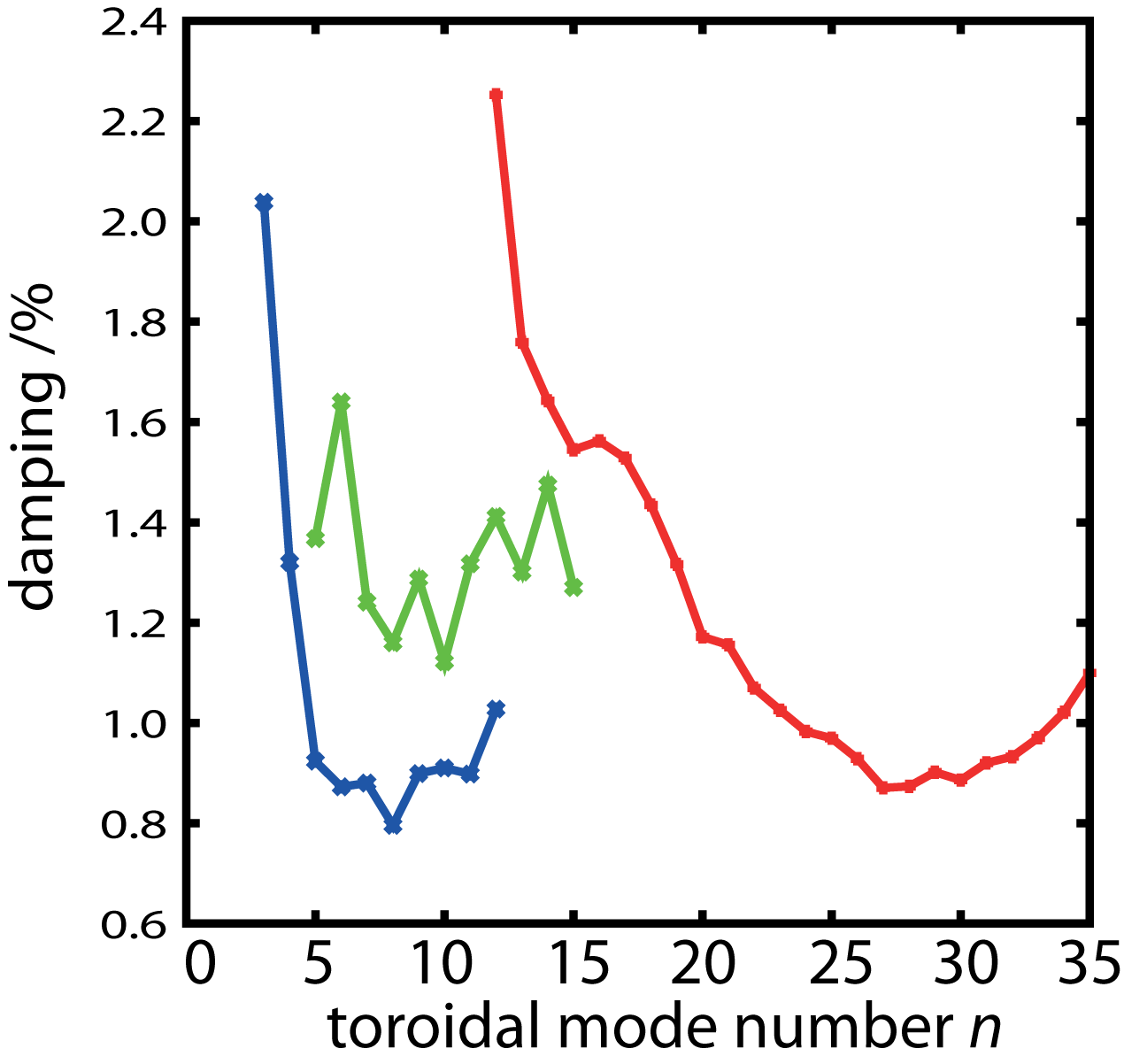 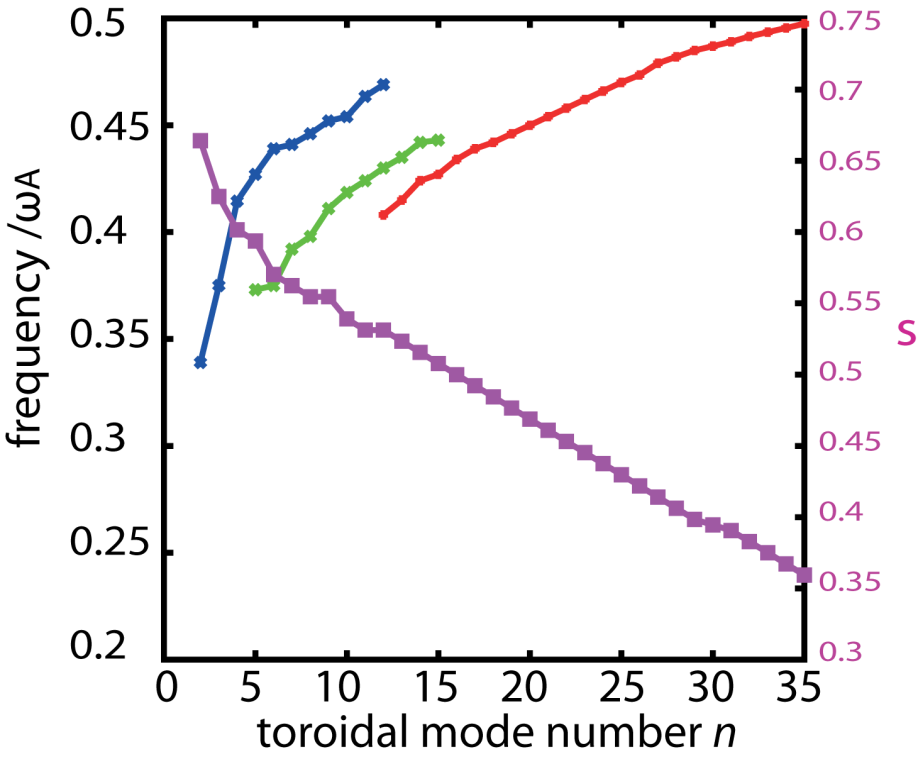 several branches found, according
to main harmonics:

m = n + {0,1}
m = n + {1,2}
m = n + {2,3}
lowest damping ɣd  around n ≈ 26 and in low-n branch.
ɣ := ɣL - ɣd
ωA := vA/Rmag = 178 kHz
[ɣ]% := [ɣ]1/s / [ω]rad/s
23
Mirjam Schneller | EFTC | Lisboa | Oct. 6, 2015 | Page
[Speaker Notes: Reasons for low damping: 
low-n branch: amplitudes of pol. harmonics are low, therefore weak continuum damping; 
high-n branch: high frequencies lead to low ion Landau damping, low shear leads to low radiative damping.]
4.3 Linear Findings: Drive & Resonances
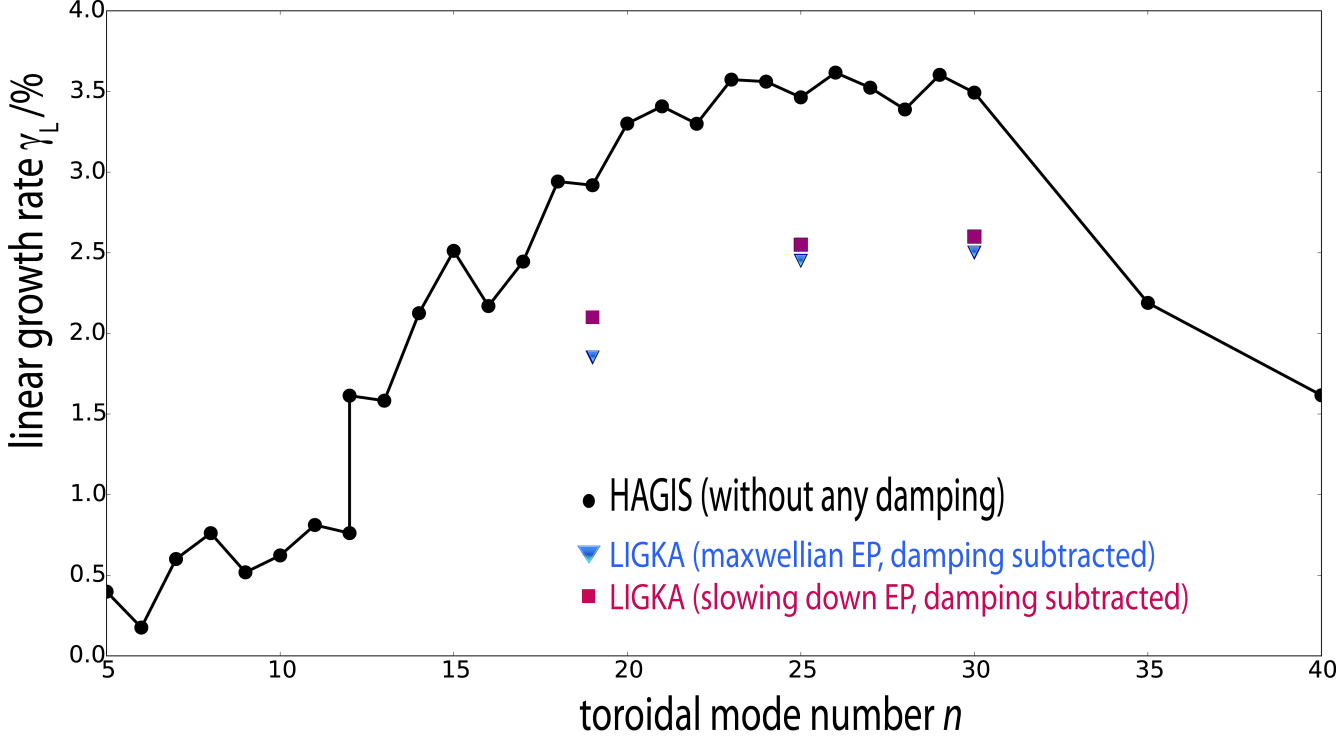 Largest linear mode drive between  n = 20 and 30

For low-n, ɣ < 1%

HAGIS slightly overestimates drive due to missing FLR effects
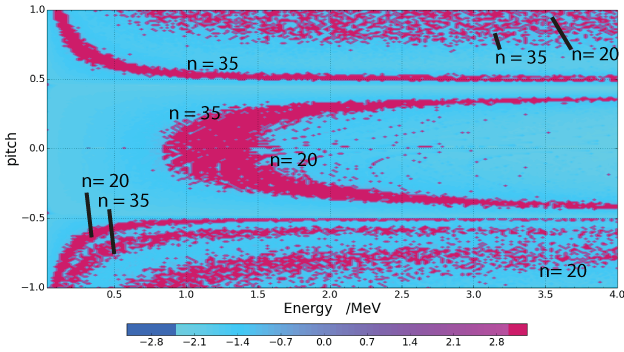 Phase space resonance areas are broad and overlapping
24
Mirjam Schneller | EFTC | Lisboa | Oct. 6, 2015 | Page
[Speaker Notes: Reasons for drive:
k_theta * banana-orbit = 1,
high EP density gradient]
4.4 “Quasi-linear” Approach [e.g. Gorelenkov’14] to predict EP transport for given EP density profile
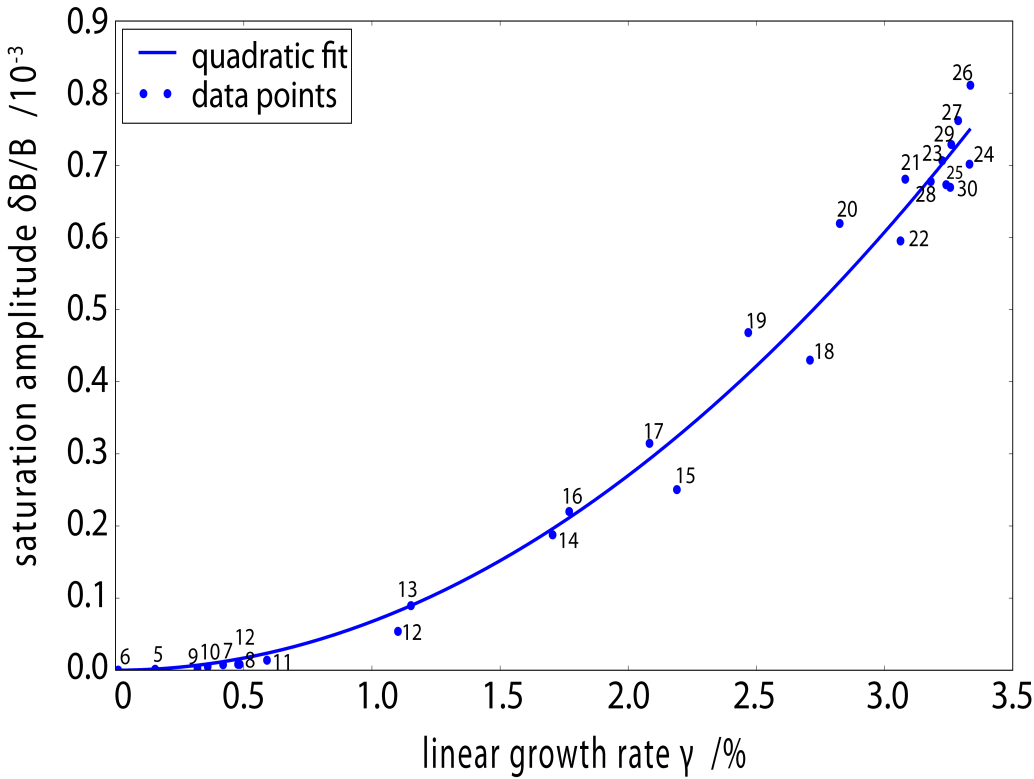 → δ –function is broadened [Dupree’66],
     in this model: by finite ɣ
→ in multi mode scenarios with over-  
    lapping resonances, D is asssumed 
    a constant in phase space.
Scaling of amplitude vs. gamma: quadratic (only) in single mode simulations, here for ITER case with default EP density with negligible damping.
25
Mirjam Schneller | EFTC | Lisboa | Oct. 6, 2015 | Page
[Speaker Notes: Plotting tool: fit_gammaamp_damp.py]
4.4 Quasi-linear Redistribution
Multi mode simulation with fixed amplitudes at the values obtained from single mode simulation (= “quasi-linear” (QL) simulation):
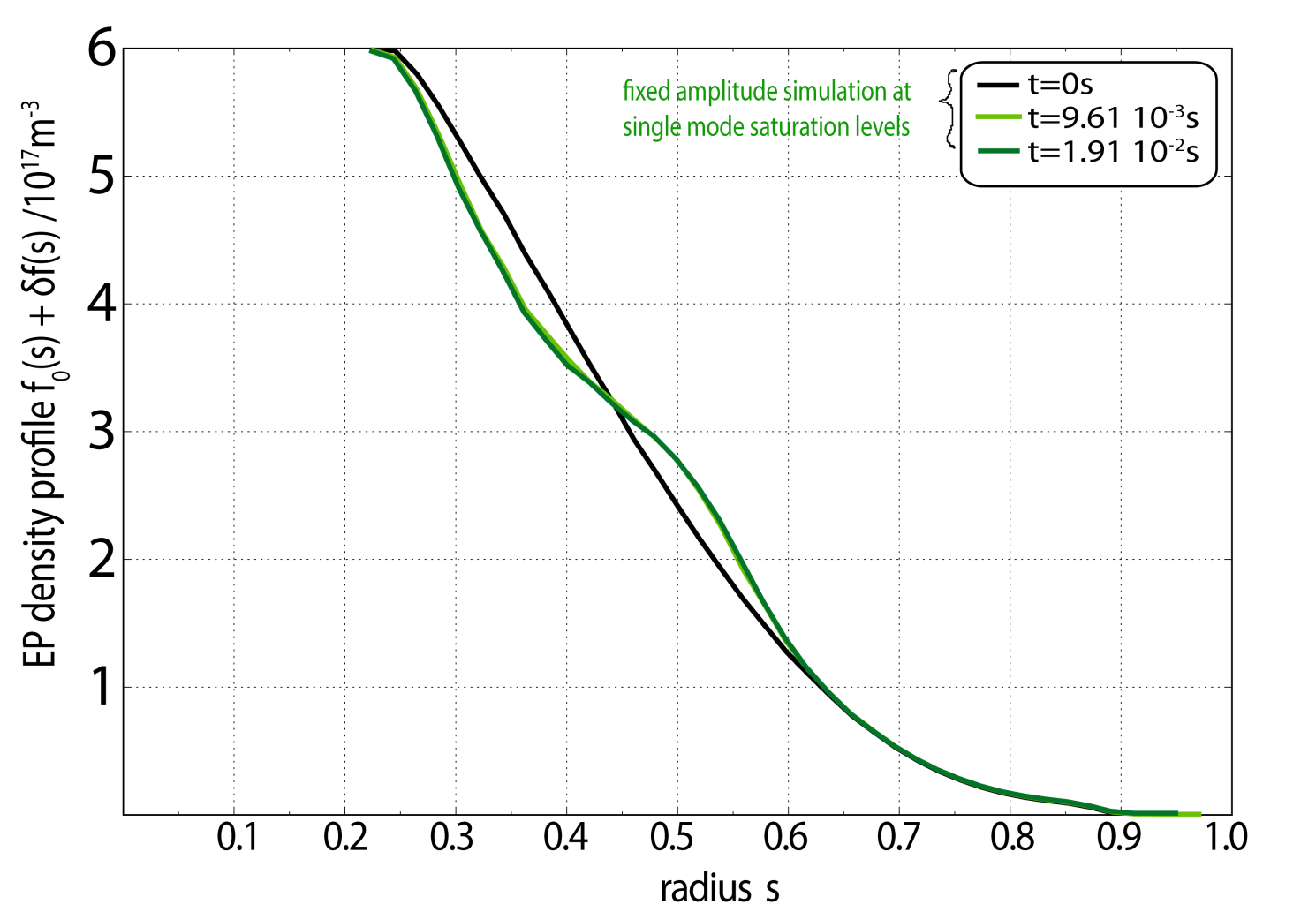 Here: negligible damping was applied.
26
Mirjam Schneller | EFTC | Lisboa | Oct. 6, 2015 | Page
4.4  Quasi-linear Redistribution
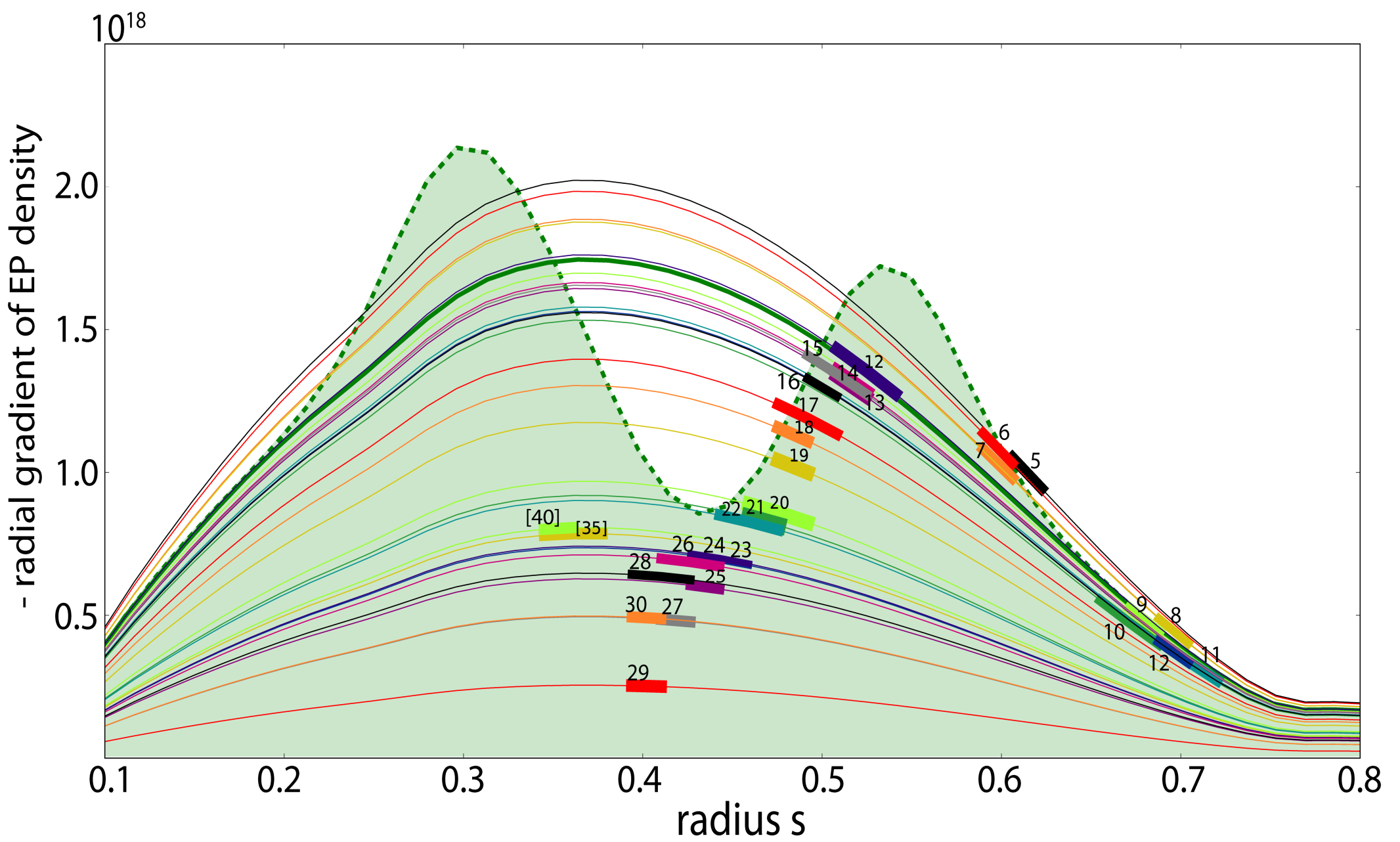 initial
final
27
Mirjam Schneller | EFTC | Lisboa | Oct. 6, 2015 | Page
[Speaker Notes: This data is from ITER_15MA_2014  run 206 (redistribution=green) and runs in folder “betascaling” (beta_crits=red dots); tool to plot: plot_radial_betacrit_diffQL.py]
4.5 Nonlinear Findings: Growth & Amplitudes
Multi v.s. single mode case (default EP density profile, damping reduced by a factor of 6): n=5..12, n=12..30
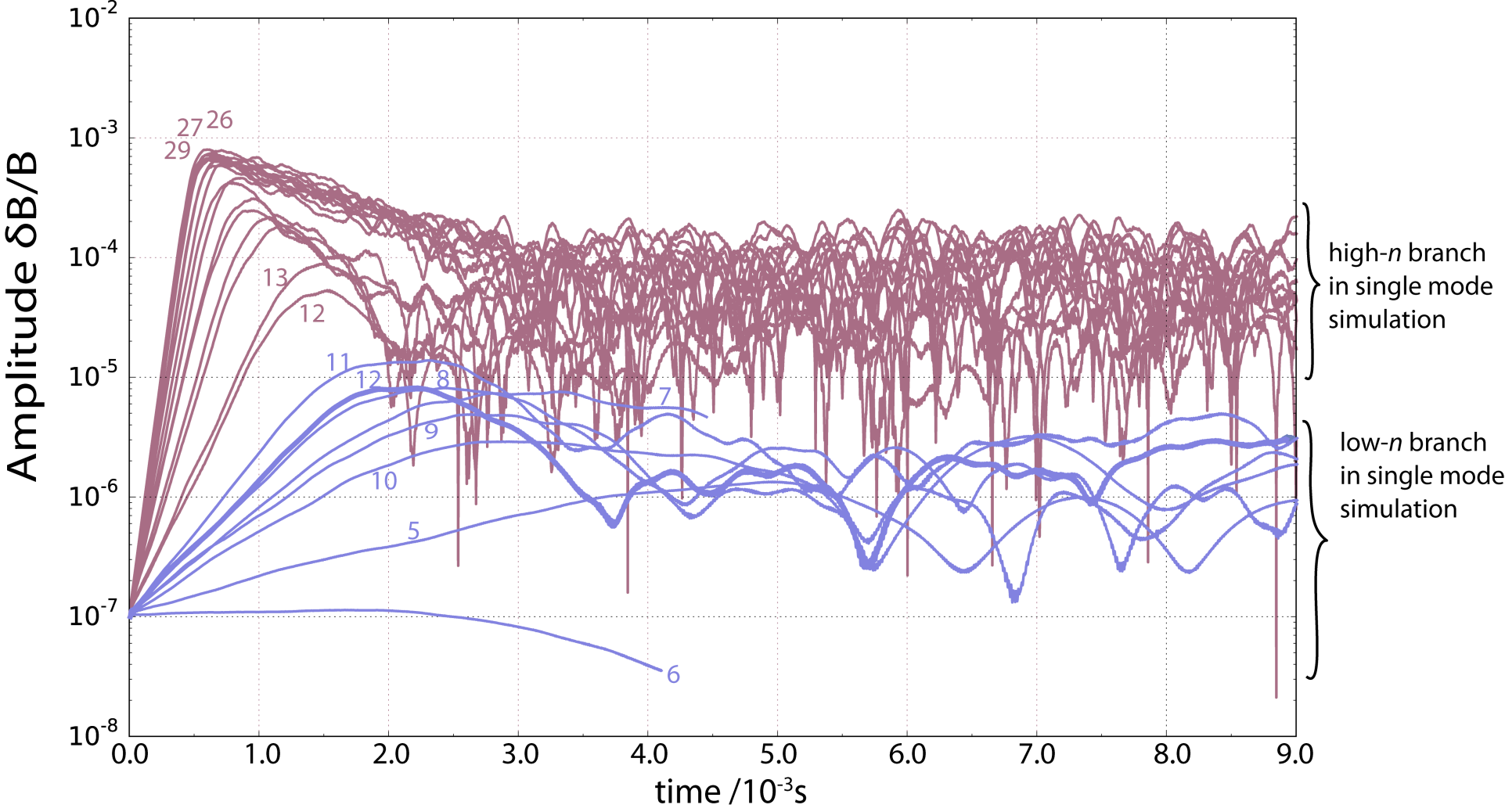 28
Mirjam Schneller | EFTC | Lisboa | Oct. 6, 2015 | Page
[Speaker Notes: This is from ITER_15MA_2014 runs: 162, 150-59,171-178,184-192]
4.5 nonlinear Findings: Growth & Amplitudes
Multi v.s. single mode case (default EP density profile, damping scaled to negligible values): n=5..12, n=12..30
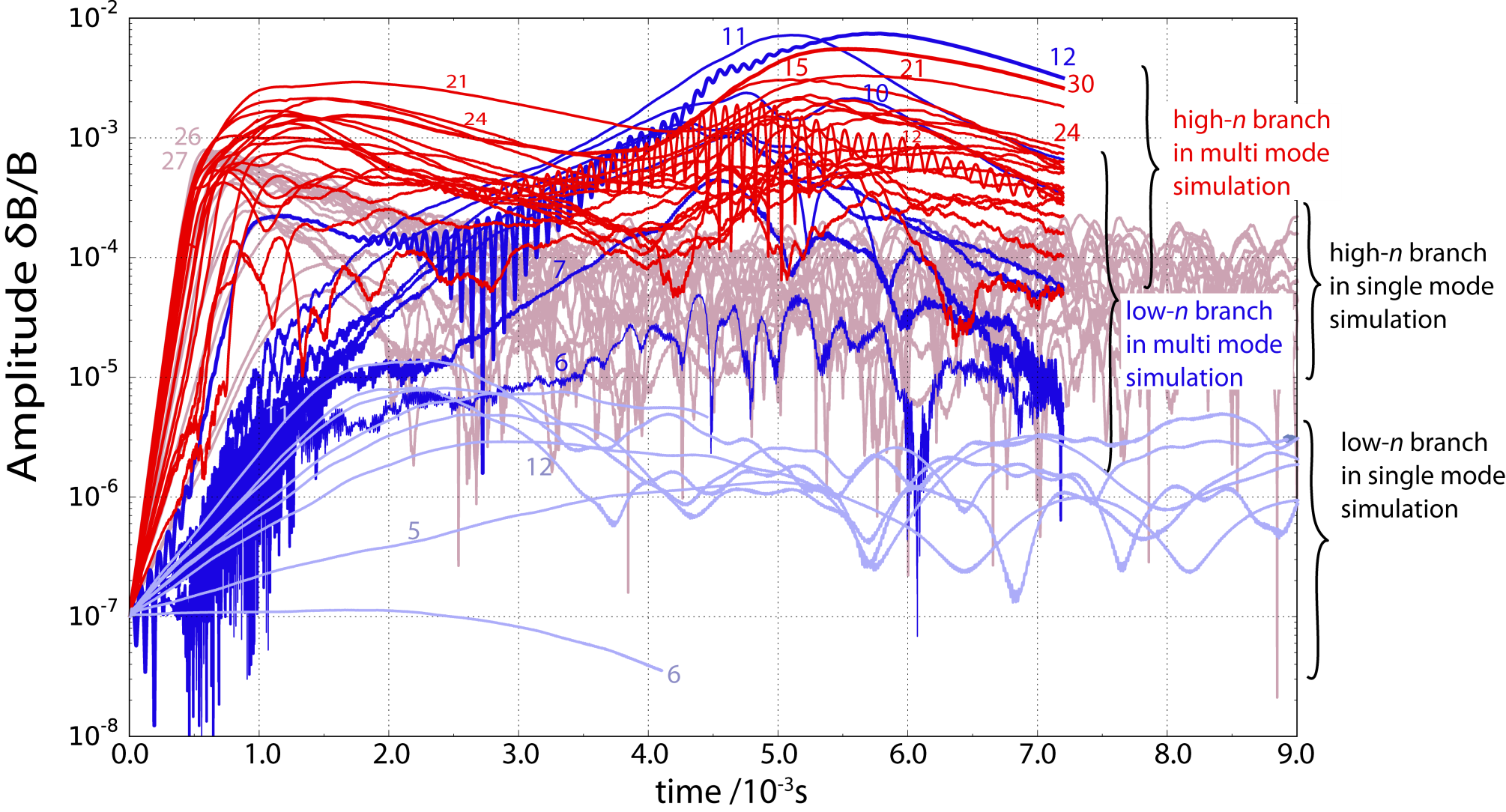 29
Mirjam Schneller | EFTC | Lisboa | Oct. 6, 2015 | Page
[Speaker Notes: This is from ITER_15MA_2014 runs: 162, 150-59,171-178,184-192]
4.5 nonlinear Findings: Growth & Amplitudes
Comparison multi  v.s. single mode scenario: 
early linear growth rates comparable for the low-n branch (ratio 1±0.6),
     similar for the high-n branch (ratio 1±0.1),
big difference in  the nonlinear behavior:
 low-n branch reaches amplitudes up to x60 higher
     and n=12,11,10  become (partly) dominant
 high-n branch reaches a 2nd saturation level (up to x10 higher)
interesting dynamics: modes reach high amplitude regimes 
     at very different times t:  growth of the low-n branch in 3 phases:
     t < 0.4ms: like single mode
     0.4ms < t < 3.0ms: enhancement until almost “saturation”
     t > 3.0ms: 2nd enhancement 
     followed by 2nd enhancement of high-n modes at around t ≈ 4.5ms.
global, multi mode effect: strong additional excitement (in later nonlinear phase) not possible with reduced scenario of 8 strongest & broadest modes 
     (n=8; 11; 12 (low-n); 12; 18; 21; 24; 30)
30
Mirjam Schneller | EFTC | Lisboa | Oct. 6, 2015 | Page
4.5 Nonlinear Redistribution
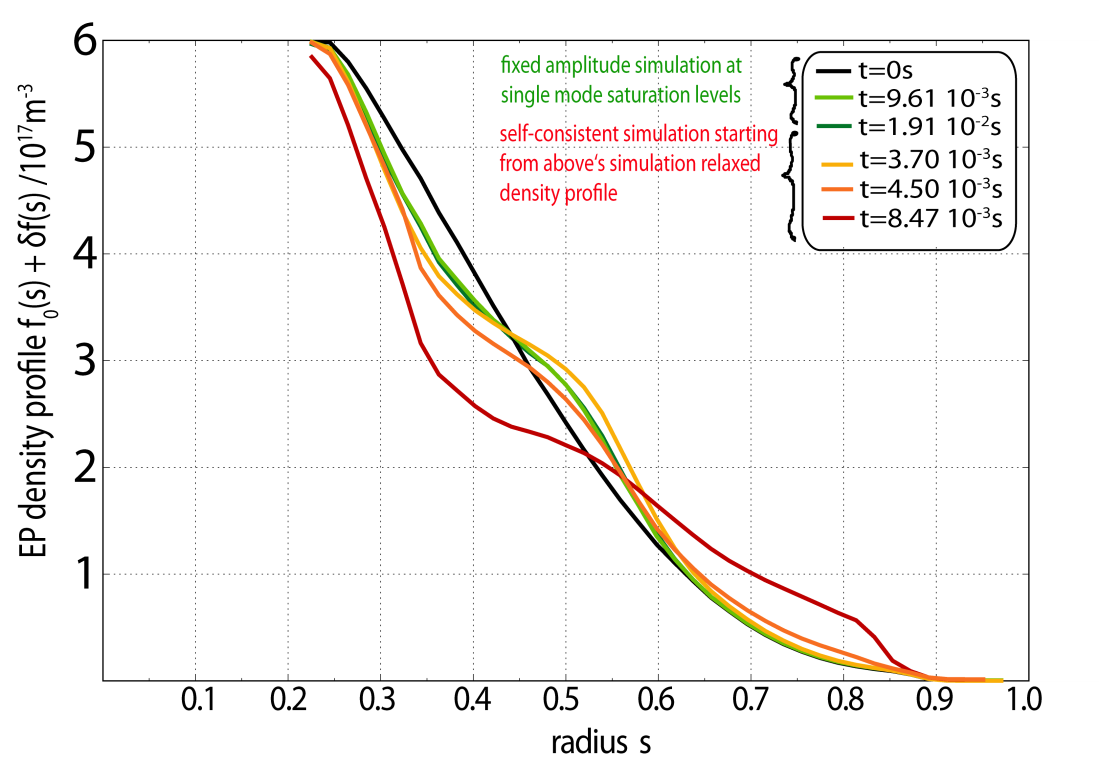 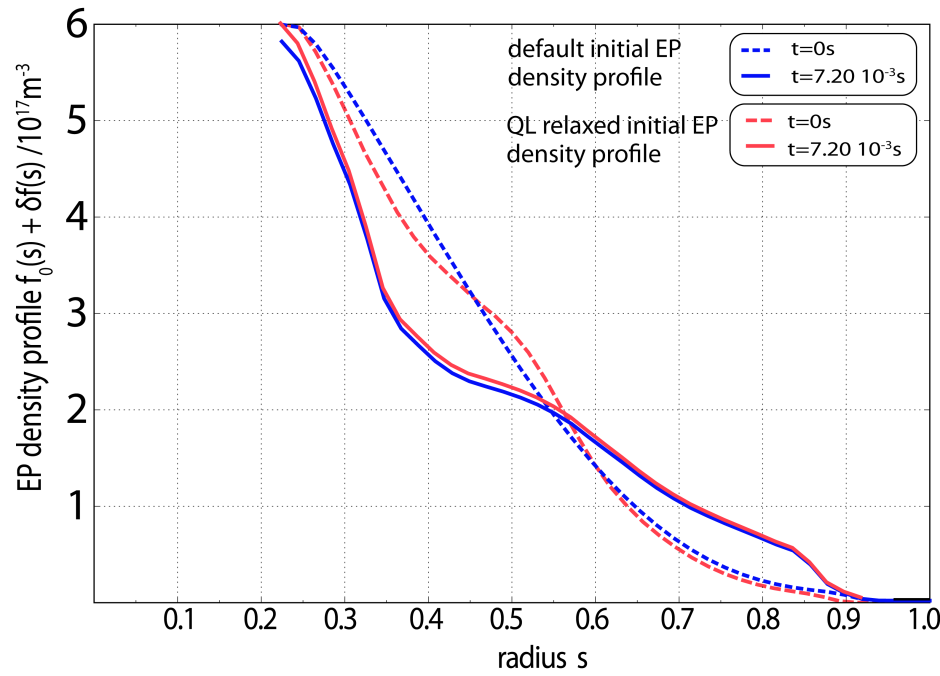 31
Mirjam Schneller | EFTC | Lisboa | Oct. 6, 2015 | Page
4.5 Nonlinear Radial Transport
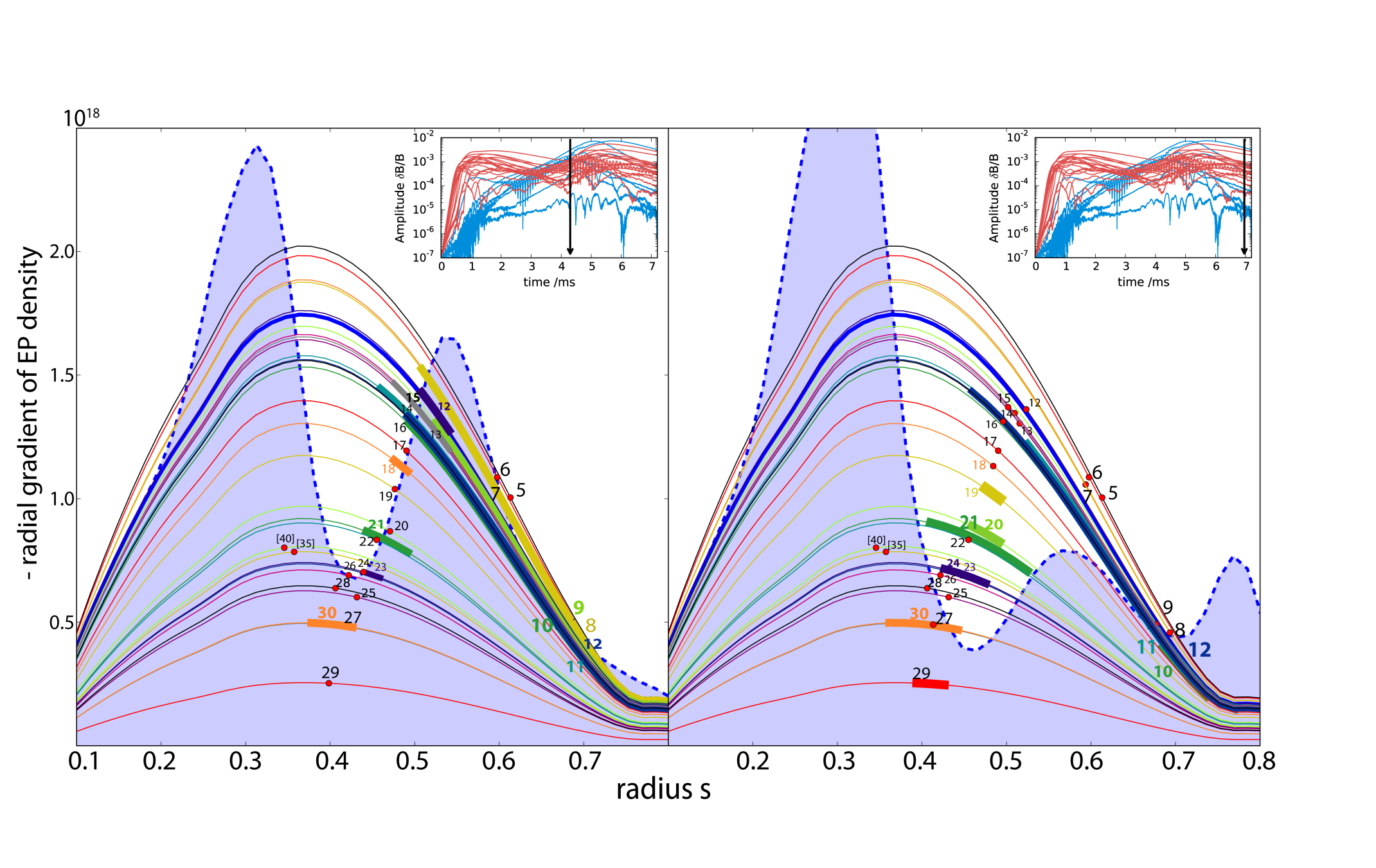 global  approach needed:
modes can be driven in the core,
but redistribute near the edge
Thick colored: width of mode (δB/B>10-3)
32
Mirjam Schneller | EFTC | Lisboa | Oct. 6, 2015 | Page
[Speaker Notes: This data is from ITER_15MA_2014  run 241 (redistribution=blue) and runs in folder “betascaling” (beta_crits=red dots): plot_radial_betacrit_diff2NL.py. The width of the modes (thicker parts of lines) is obtained from HAGIS_DIAG.py -> mode.py -> Plot_2Ddata_sth]
4.5 QL v.s. Nonlinear Radial Transport
33
Mirjam Schneller | EFTC | Lisboa | Oct. 6, 2015 | Page
[Speaker Notes: This data is from ITER_15MA_2014  run 241 (redistribution=blue) and runs in folder “betascaling” (beta_crits=red dots): plot_radial_betacrit_diff2NL.py. The width of the modes (thicker parts of lines) is obtained from HAGIS_DIAG.py -> mode.py -> Plot_2Ddata_sth]
4.6 Nonlinear Findings: Growth & Amplitudes
Multi mode case (default EP density profile, LIGKA damping): n=5..12,n=12..30













 
Low-n branch not excited → no domino effect
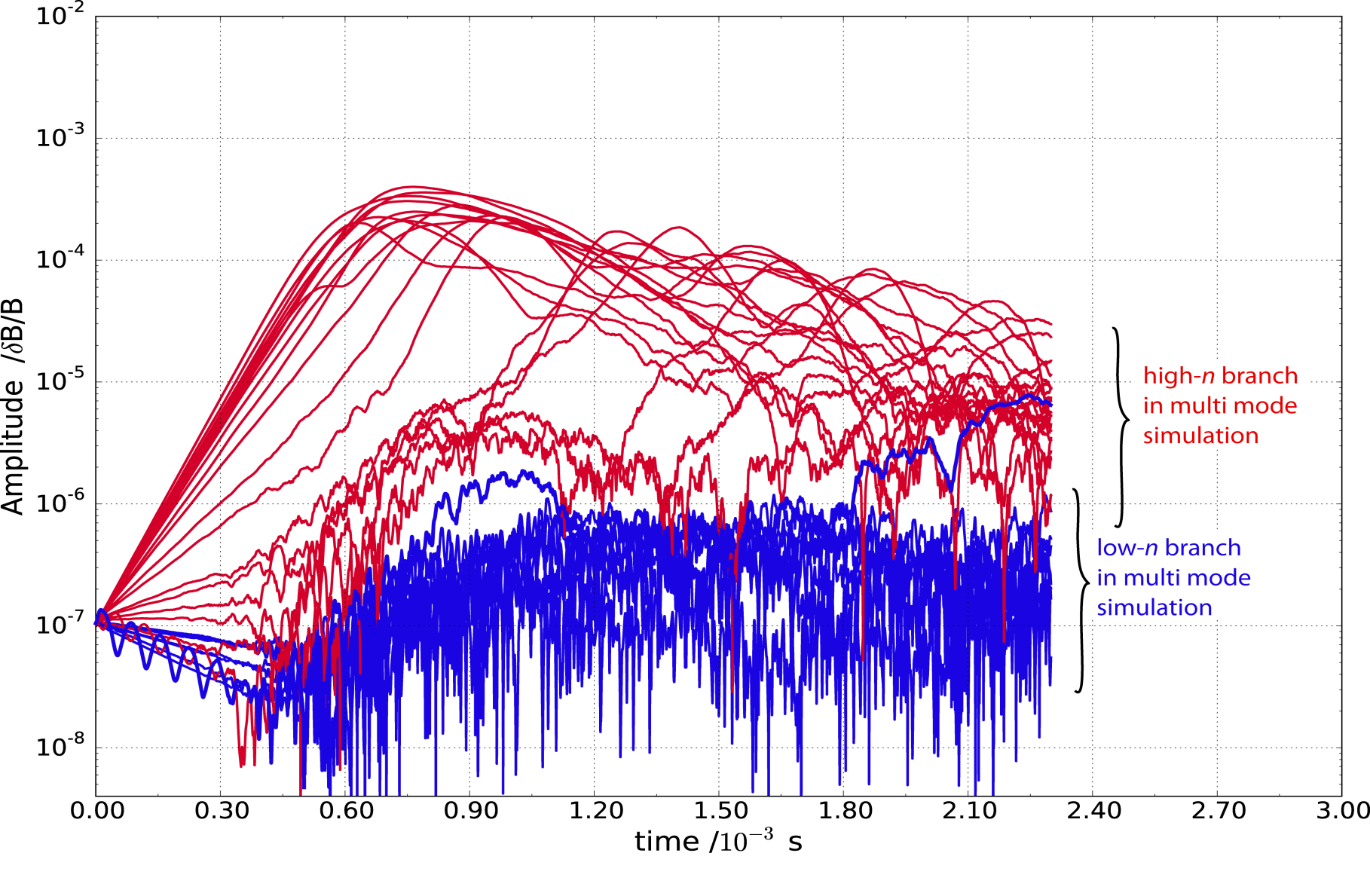 34
Mirjam Schneller | EFTC | Lisboa | Oct. 6, 2015 | Page
[Speaker Notes: This is from ITER_15MA_2014 runs: 162, 150-59,171-178,184-192]
4.6 Nonlinear Findings: impact of NBI EP
In ITER, besides alpha particle drive, strong NBI drive is expected, 
especially for the outer modes:











Multi-species implementation (for alpha+NBI) into HAGIS is in the testing phase.
Until finished…
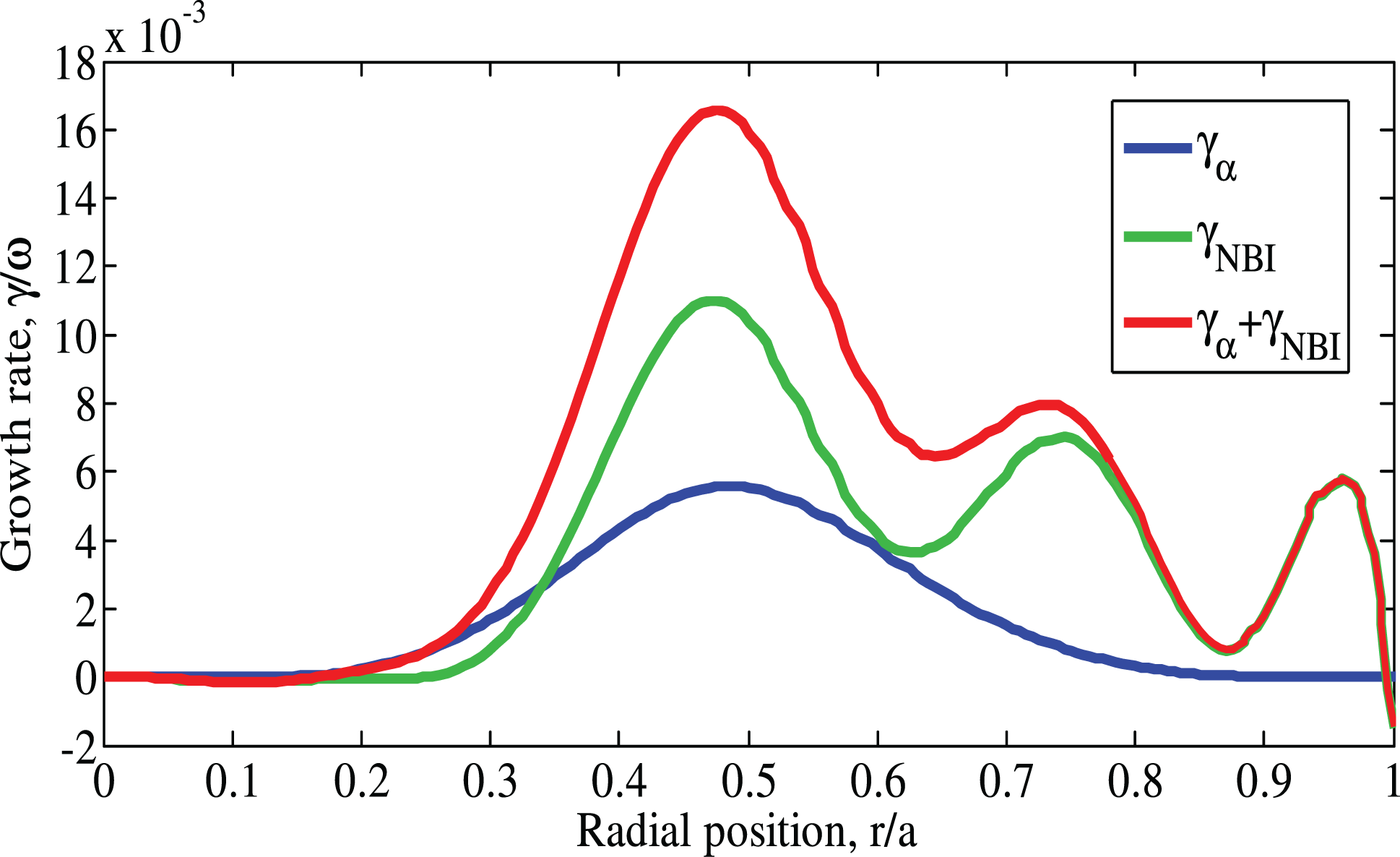 [Polevoi’02 ,
 Pinches’15]
35
Mirjam Schneller | EFTC | Lisboa | Oct. 6, 2015 | Page
[Speaker Notes: This is from ITER_15MA_2014 runs: 162, 150-59,171-178,184-192]
4.6 Nonlinear Findings: Growth & Amplitudes
Multi mode case (200% EP density profile, LIGKA damping): n=5..12, n=12..30












Due to the damping, the dynamics has changed (cp. p. 29): when low-n modes at max., high-n decayed → second enhancement of high-n on average slightly lower → domino effect weaker.
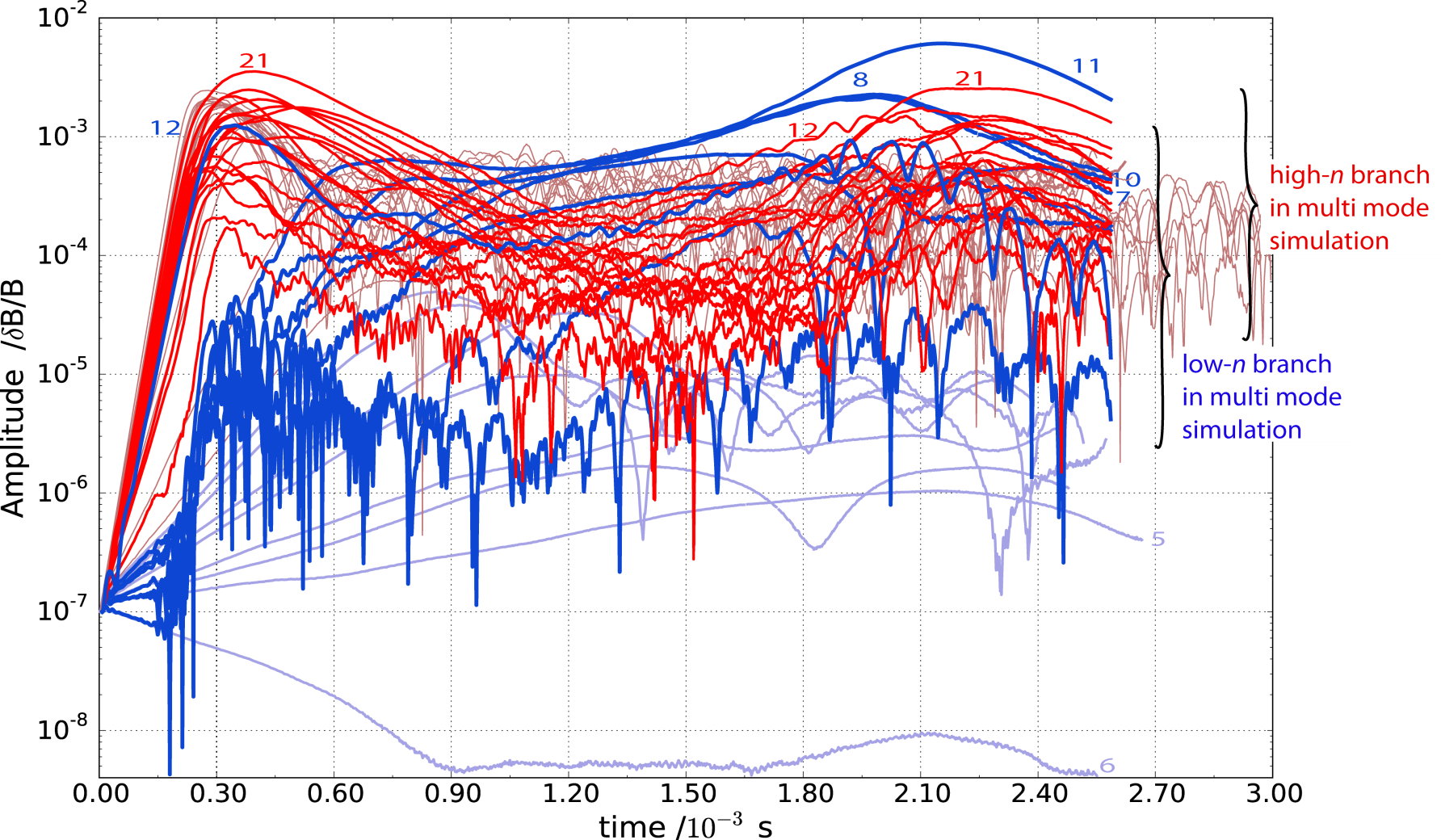 36
Mirjam Schneller | EFTC | Lisboa | Oct. 6, 2015 | Page
[Speaker Notes: This is from ITER_15MA_2014 runs: 162, 150-59,171-178,184-192]
4.6 QL v.s. Nonlinear Radial Transport
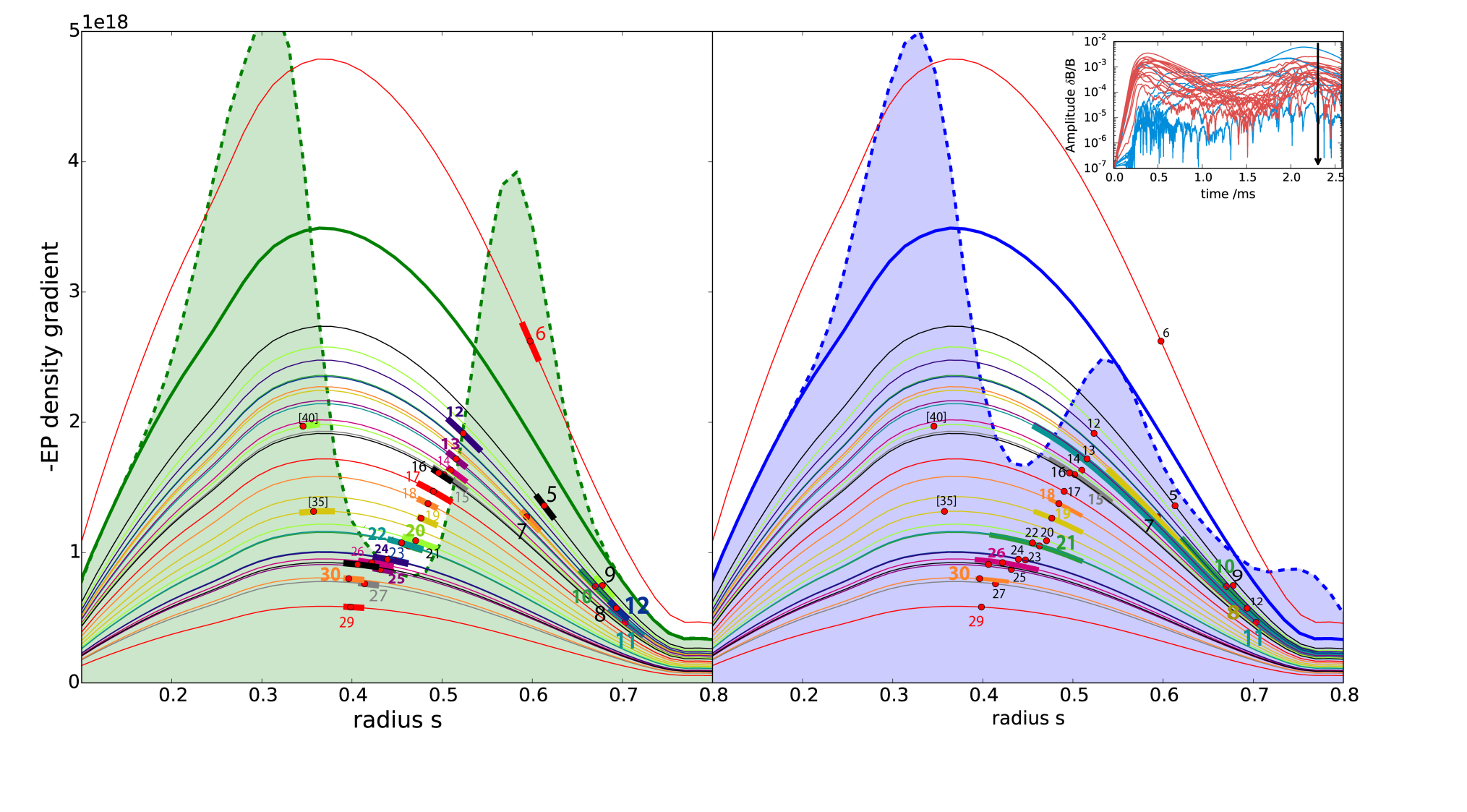 domino-like behaviour,
but weaker.
Thick colored: width of mode (δB/B>10-3)
37
Mirjam Schneller | EFTC | Lisboa | Oct. 6, 2015 | Page
[Speaker Notes: This data is from ITER_15MA_2014  run 241 (redistribution=blue) and runs in folder “betascaling” (beta_crits=red dots): plot_radial_betacrit_diff2NL.py. The width of the modes (thicker parts of lines) is obtained from HAGIS_DIAG.py -> mode.py -> Plot_2Ddata_sth]
4.6 QL v.s. Nonlinear Radial Transport
38
Mirjam Schneller | EFTC | Lisboa | Oct. 6, 2015 | Page
[Speaker Notes: This data is from ITER_15MA_2014  run 241 (redistribution=blue) and runs in folder “betascaling” (beta_crits=red dots): plot_radial_betacrit_diff2NL.py. The width of the modes (thicker parts of lines) is obtained from HAGIS_DIAG.py -> mode.py -> Plot_2Ddata_sth]
5.Conclusions: domino-like EP Transport in “worst-case’ ITER ?
39
Mirjam Schneller | EFTC | Lisboa | Oct. 6, 2015 | Page
5.Outlook: Theoretical Understanding & Physical Consequences
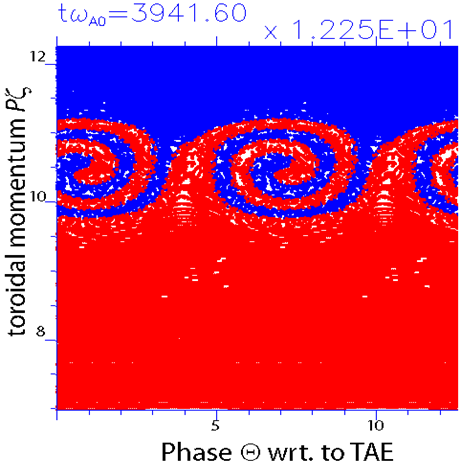 color: initial Pζ
Example of phase space dynamics (wave-particle trapping) from ITPA n=6 TAE nonlinear benchmark
HAGIS simulated sum of all amplitudes δBr/B (color) and loss information (dots) from ASCOT (only by field ripple)
Investigate particle transport (when resonant, diffusive?) and dynamics in phase space with HAMILTONIAN MAPPING TECHNIQUE [Briguglio’14]
Investigate EP losses caused by redistribution meeting field ripples, islands, … using the ASCOT [Hirvijoki’14] code.
40
Mirjam Schneller | EFTC | Lisboa | Oct. 6, 2015 | Page
[Speaker Notes: Plotting tool (right): mode.py -> Plot_2Ddata_Rz; data for losses was given by Antti, produced with ASCOT w/o any islands or TAE (just field ripple)
Plotting tool (left): Hamiltonian Mapping for ITPA n=6 TAE for run008]
6. Study of Saturation Mechanisms with the ITPA n=6 TAE Benchmark Case
    1. Setup and Linear Benchmark
    2. Review of Saturation Mechanisms
    3. Nonlinear Benchmark using the
        Hamiltonian Mapping Technique
    4. Conclusions & Outlook II
41
Mirjam Schneller | EFTC | Lisboa | Oct. 6, 2015 | Page
6.1 ITPA n = 6 TAE benchmark: setup & linear
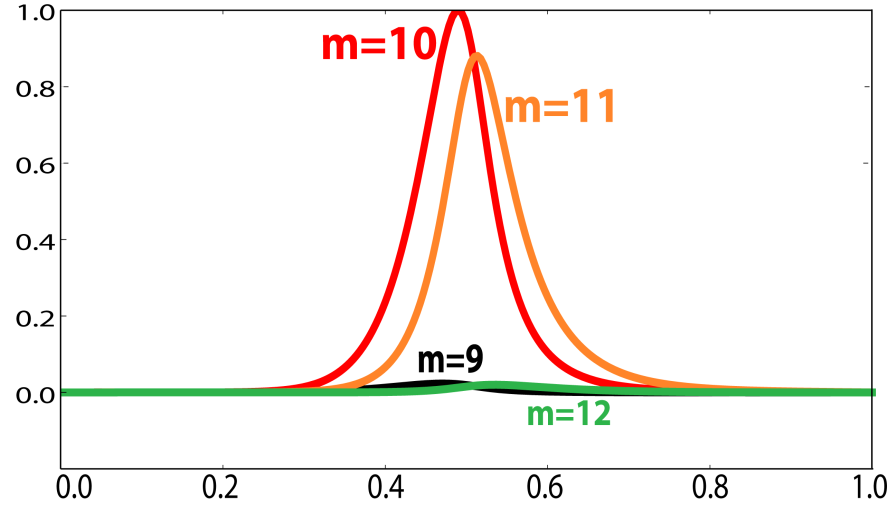 The ITPA n=6 TAE benchmark [Mishchenko’09]:
large aspect ratio (A=10, R=10) geometry
q(r)=1.71 + 0.16 (r/a)2
Bmag=3 T
H bulk plasma: ne=ni=2.0 ·1016 m-3,Te=Ti=1keV
D as EPs, Maxwellian, n(s) α exp{-tanh{(s)}}
Variation in TEP ;
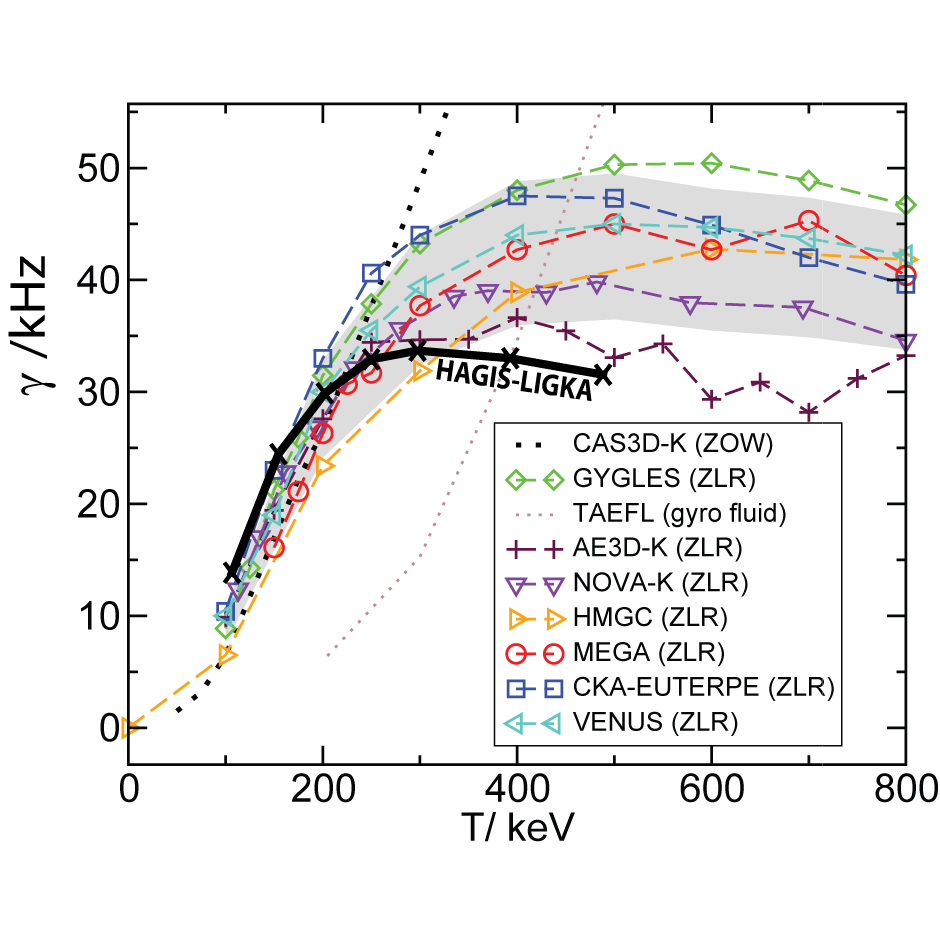 Long-term goals:

compare with HMGC 
     → study importance of mode  
         structure evolution

implement and get familiar with Hamiltionian Mapping Technique (HMT) [Briguglio’14] to apply it to ITER single mode cases
42
Mirjam Schneller | EFTC | Lisboa | Oct. 6, 2015 | Page
6.2 Energetic Particle – Alfvénic Wave Interaction
43
Mirjam Schneller | EFTC | Lisboa | Oct. 6, 2015 | Page
5.2 Explanation: Resonance Broadening
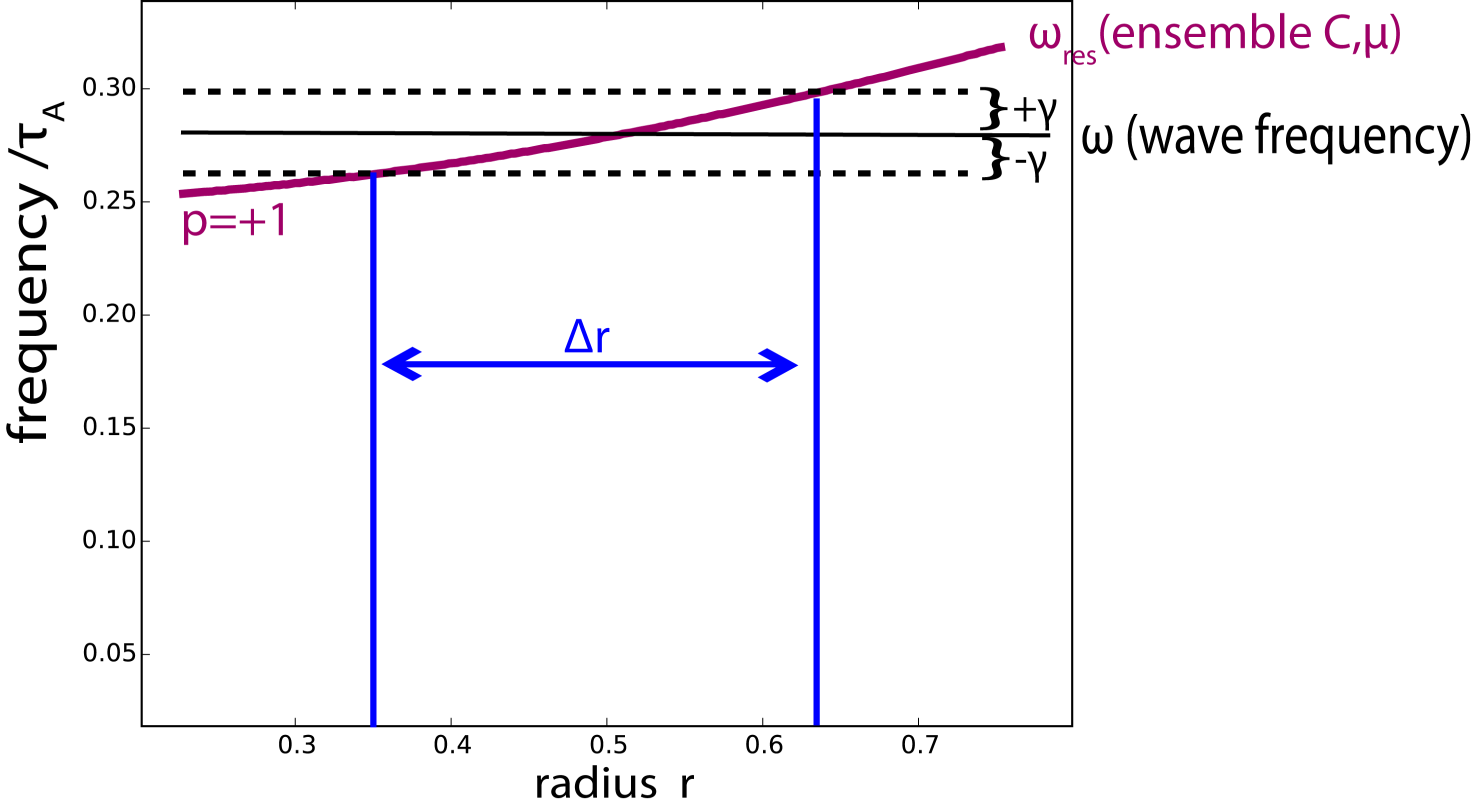 Plotting ωres for certain ensemble (fixed C=E-ω/n Pζ,μ) in Pζ, i.e. radial space
compared with mode frequency ω
 ω is complex → broadens by ɣ 
results in a radial width of the resonance, depending on ɣ and q profile
can be compared to the radial mode extension
44
Mirjam Schneller | EFTC | Lisboa | Oct. 6, 2015 | Page
6.2 Explanation: Resonance Broadening
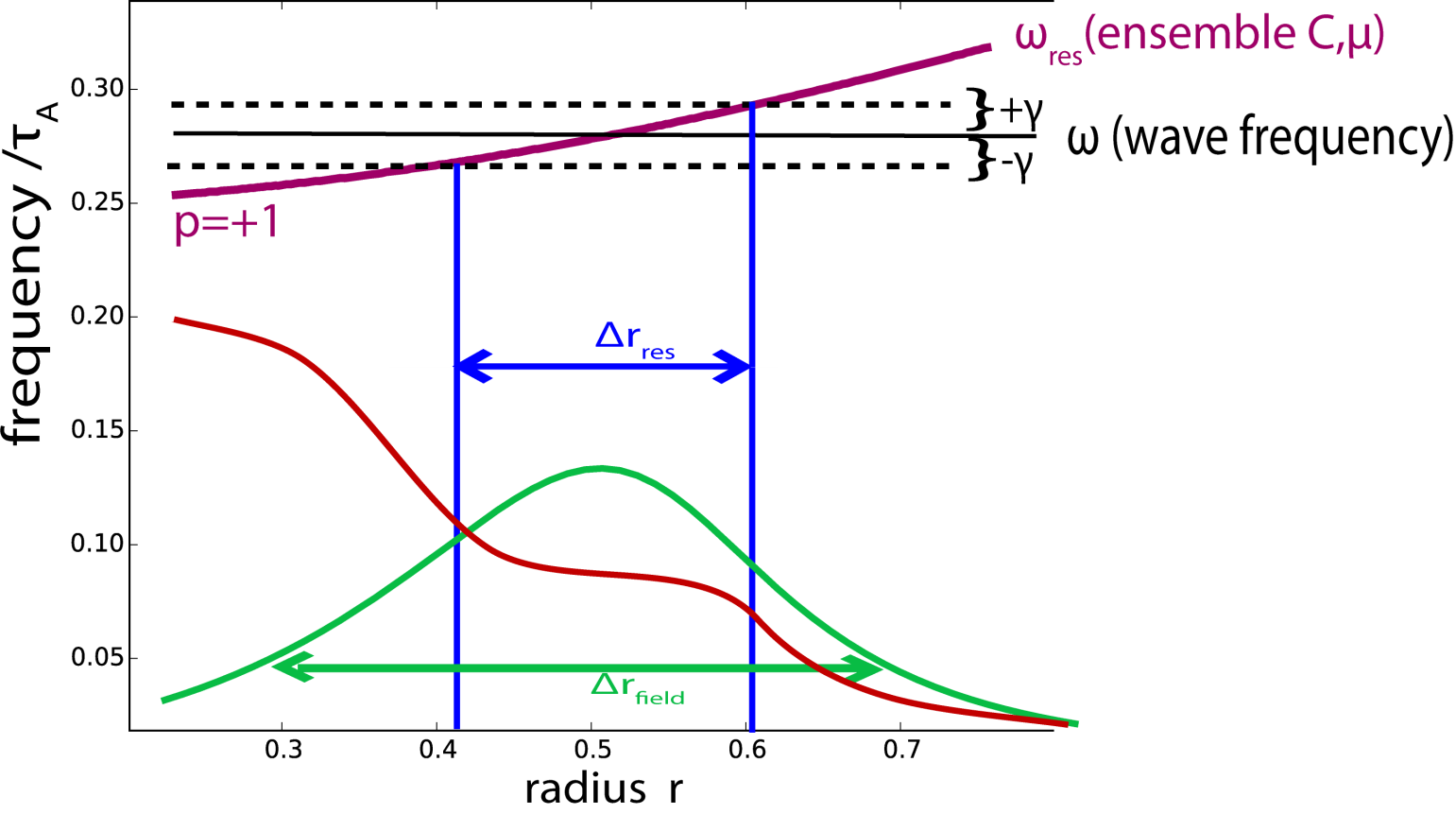 Resonance detuning: 
the resonance width is smaller than the mode width and determines the flattening region ← ɣ is small, high shear, broad modes/high amplitudes
45
Mirjam Schneller | EFTC | Lisboa | Oct. 6, 2015 | Page
6.2 Explanation: Resonance Broadening
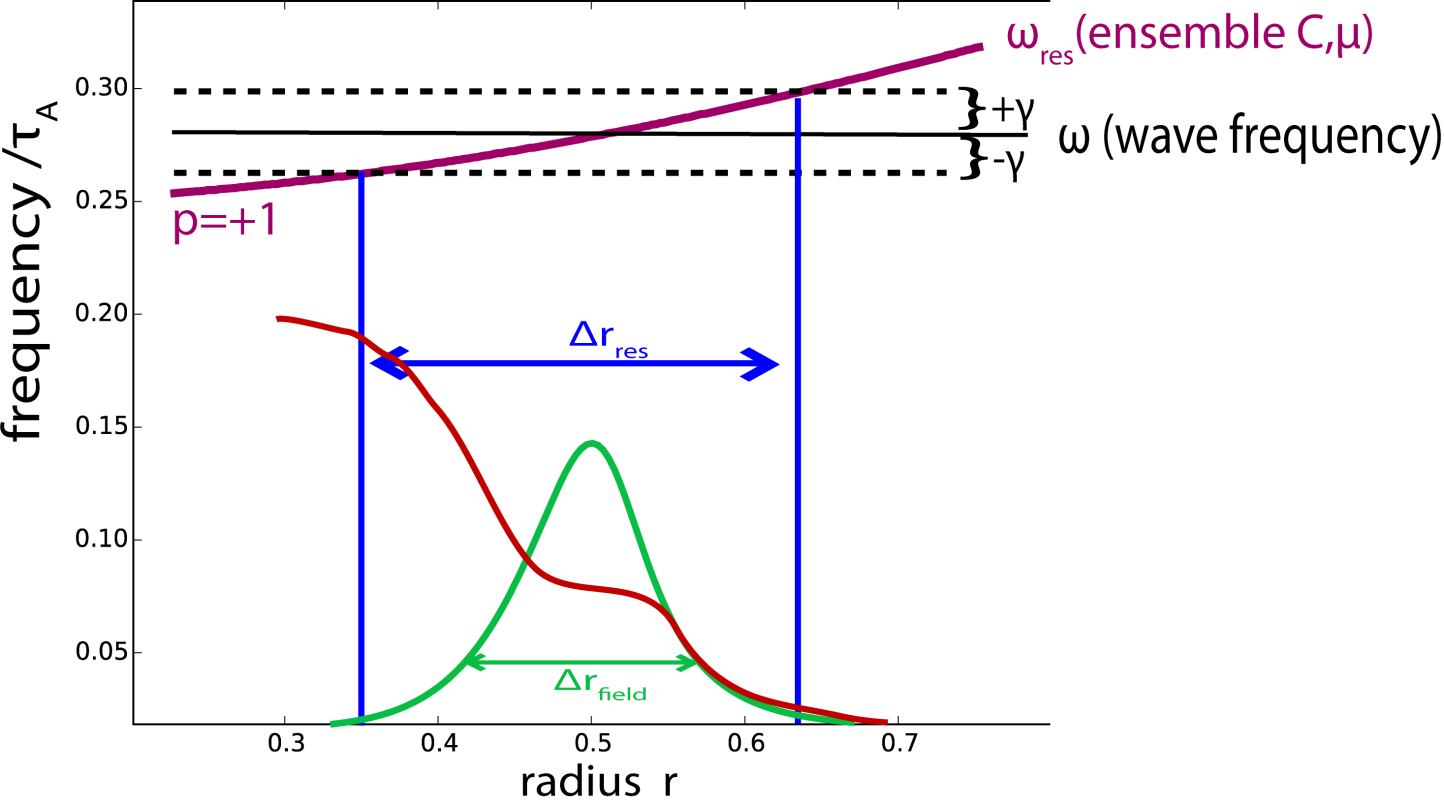 Radial decoupling: 
the mode width is smaller than the resonance width and determines the flattening region ← high ɣ, low shear, localized modes/low amplitudes
46
Mirjam Schneller | EFTC | Lisboa | Oct. 6, 2015 | Page
6.3 Nonlinear ITPA Benchmark (status)
radial flattening over linear growth rate:
regimes found as also by HMGC
amplitude over linear growth rate:
quadratic dependence for low growth
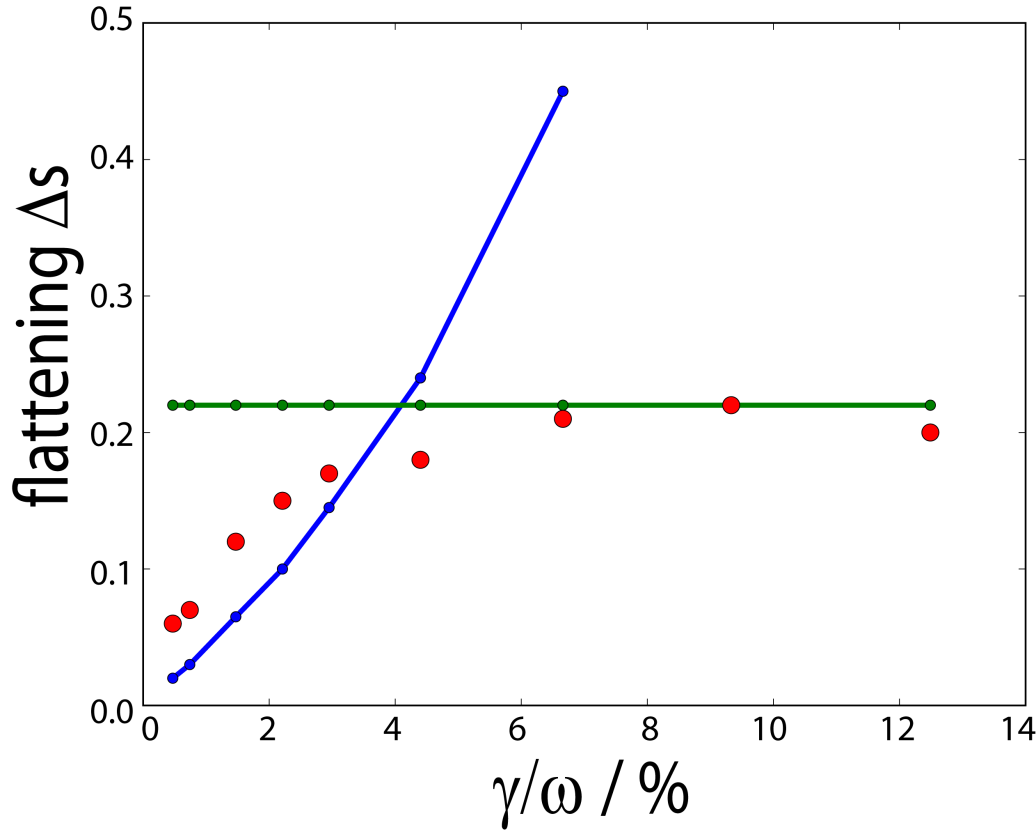 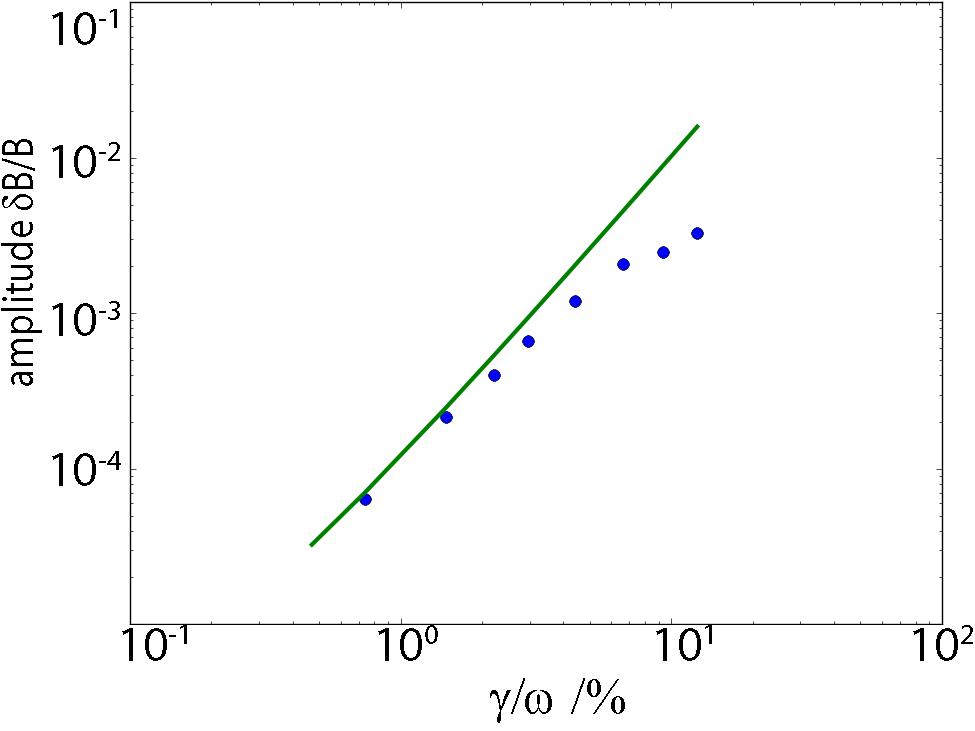 quadratic 
dependence
“resonance detuning” regime
“radial decoupling” regime
HMGC
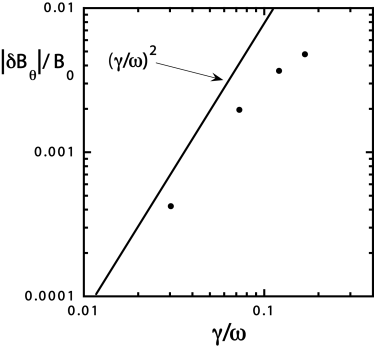 47
Mirjam Schneller | EFTC | Lisboa | Oct. 6, 2015 | Page
6.3 ITPA Benchmark: Hamiltonian Mapping
ensemble of passive “test” markers is chosen, characterized by the same constants of (perturbed) motion (μ, C=E-ω/n Pζ,), such that it is resonant with the mode of frequency ω. The whole radial space (Pζ) is filled with these passive markers.
The HMT tool analyzes power exchange (fig.s this slide) and phase space structure formation over time (fig.s next slide).
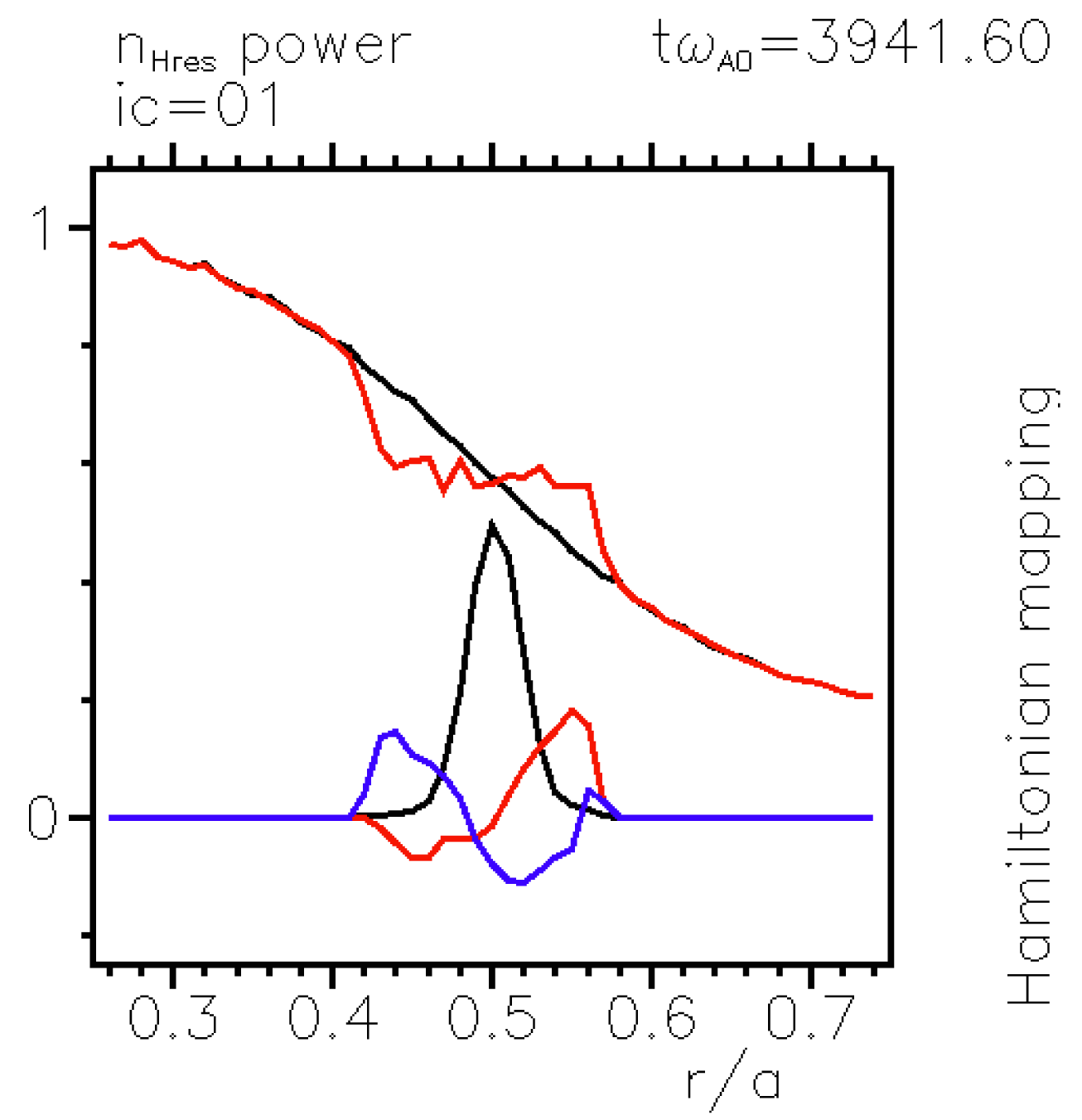 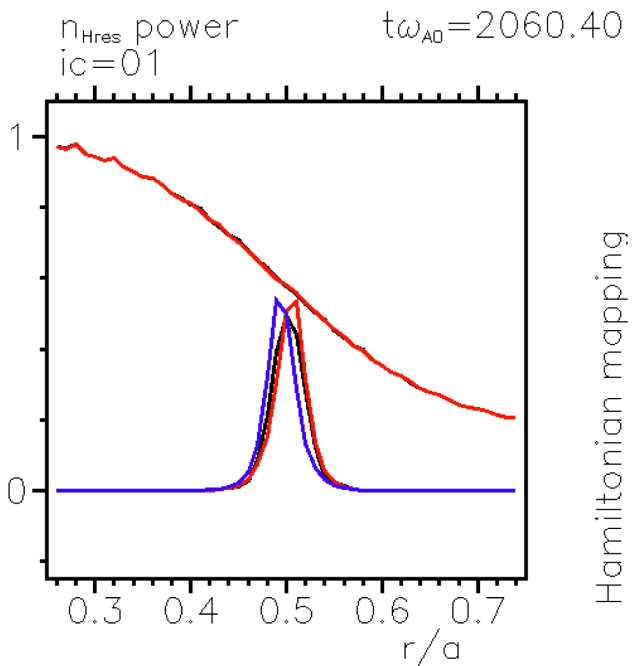 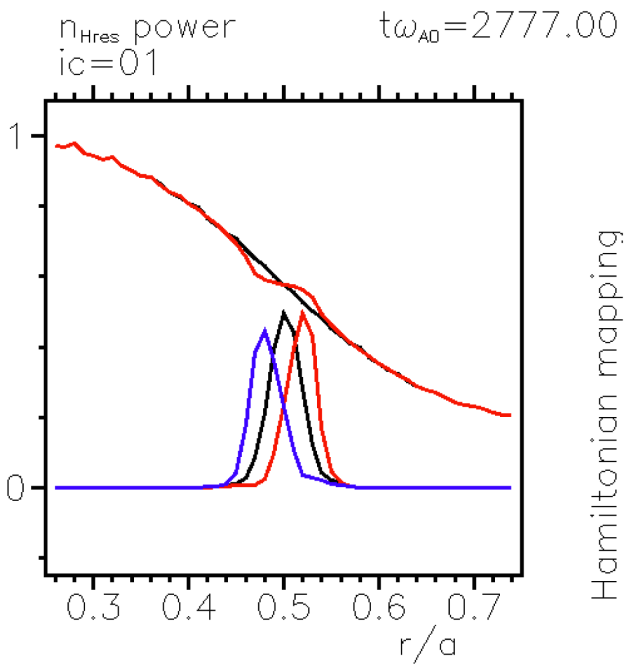 case of second lowest ɣ
48
Mirjam Schneller | EFTC | Lisboa | Oct. 6, 2015 | Page
6.3 ITPA Benchmark: Hamiltonian Mapping
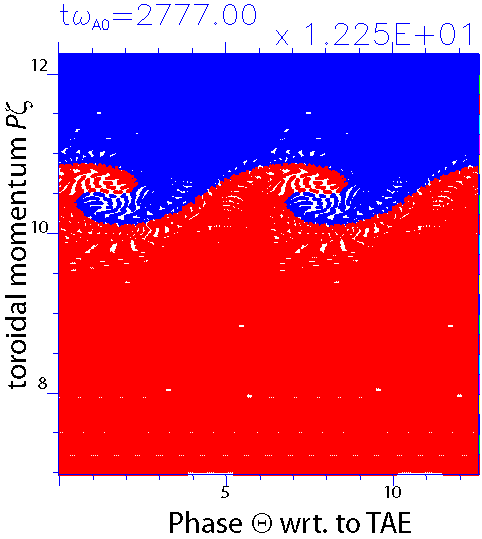 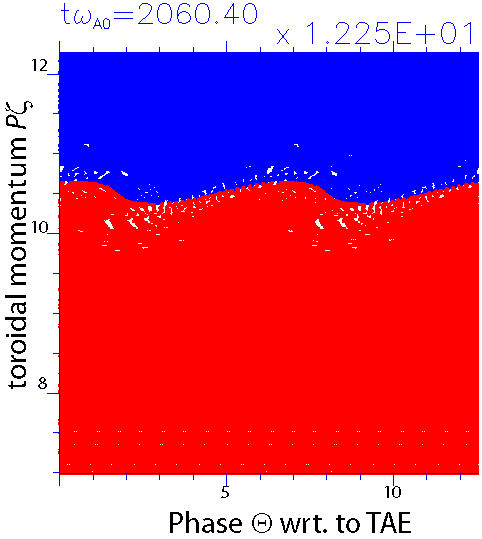 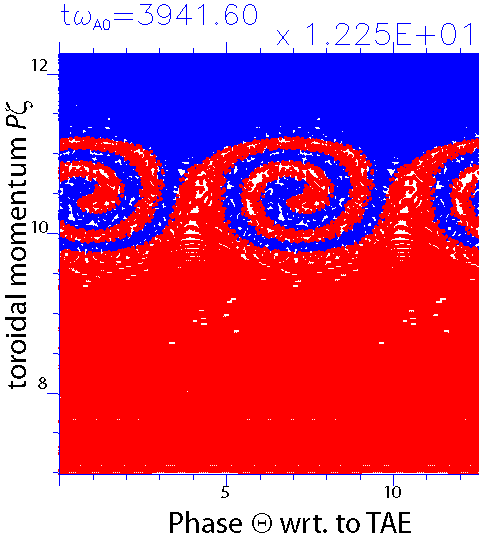 color: initial Pζ
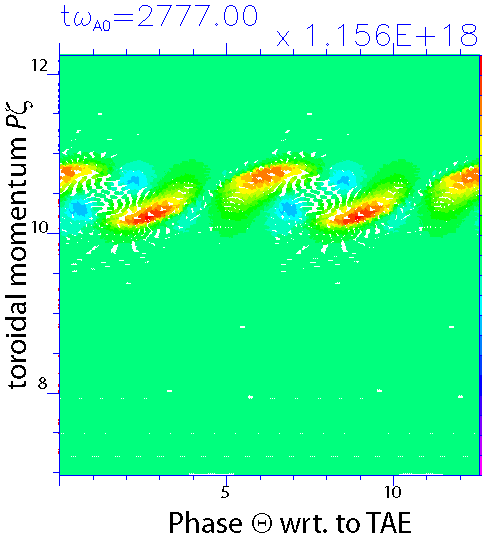 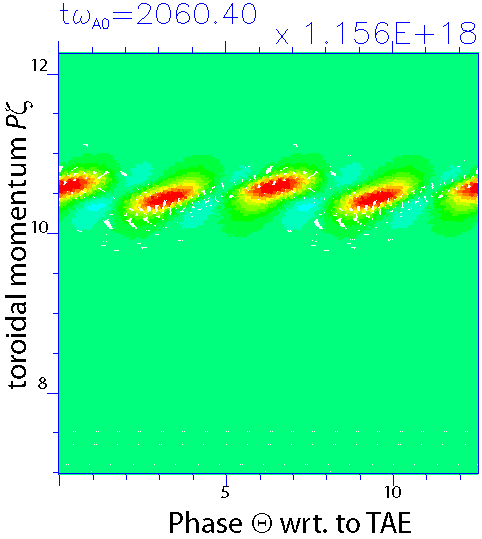 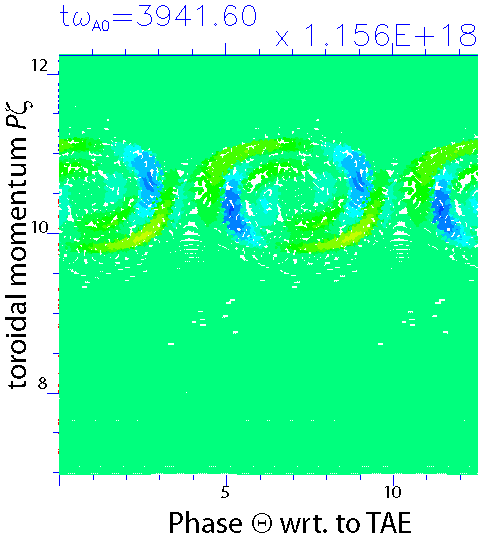 color: energy exchange
case of second lowest ɣ simulated with HAGIS
49
Mirjam Schneller | EFTC | Lisboa | Oct. 6, 2015 | Page
6.4 Conclusions & Outlook II
Passive species & Hamiltonian Mapping implemented successfully into HAGIS
nonlinear ITPA n=6 TAE benchmark: regimes of radial decoupling and resonance detuning could be identified

Further steps:

Apply the Hamiltonian Mapping Technique to ITER single mode cases to learn about saturation mechanism.
Problem: how to analyze multi mode case?
50
Mirjam Schneller | EFTC | Lisboa | Oct. 6, 2015 | Page
Backup Slides
51
Mirjam Schneller | EFTC | Lisboa | Oct. 6, 2015 | Page
ASDEX Upgrade: resonances
AUG#23824
inverted q profile (t=1.16s)                           monotonic q profile (t=1.51s)
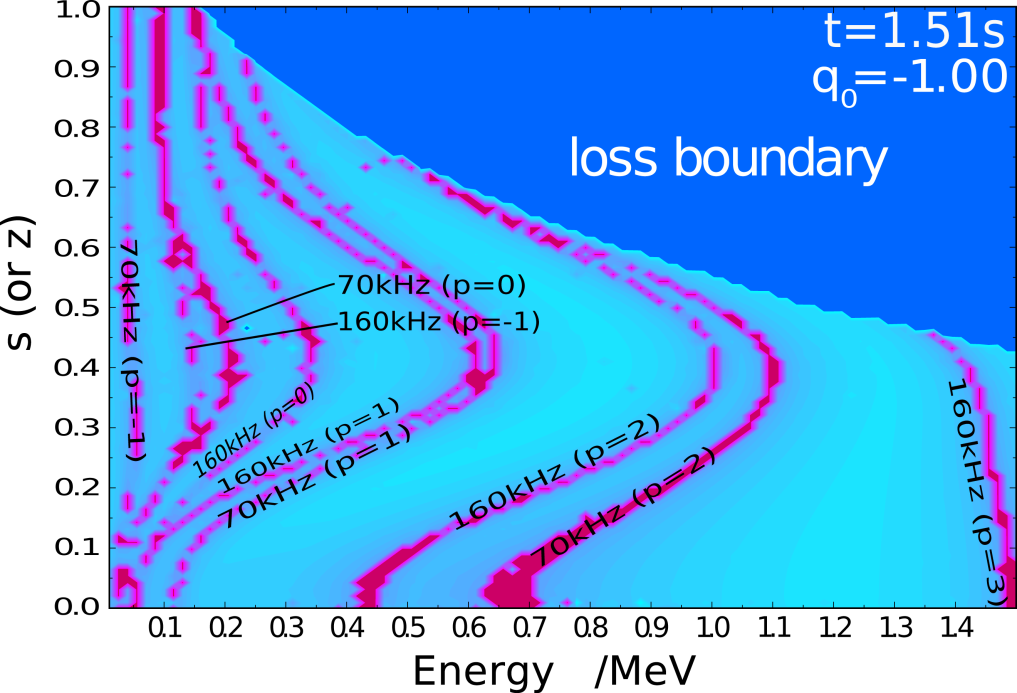 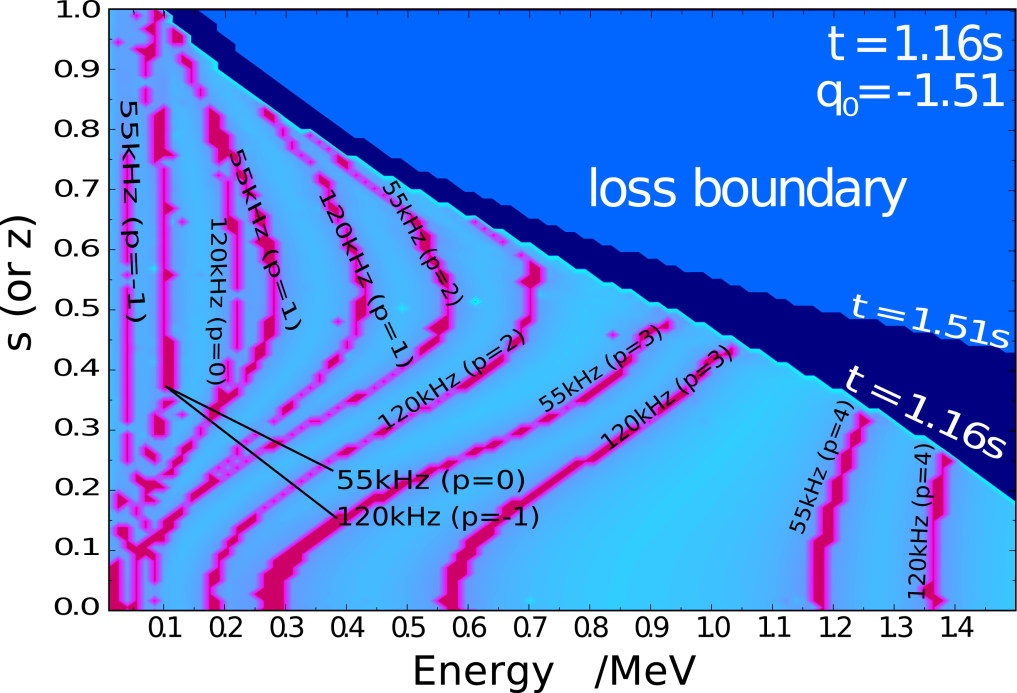 52
Mirjam Schneller | EFTC | Lisboa | Oct. 6, 2015 | Page
ASDEX Upgrade: numerical vs. experiment
FILD signal:                                                     magnetic pick-up coil (HF):
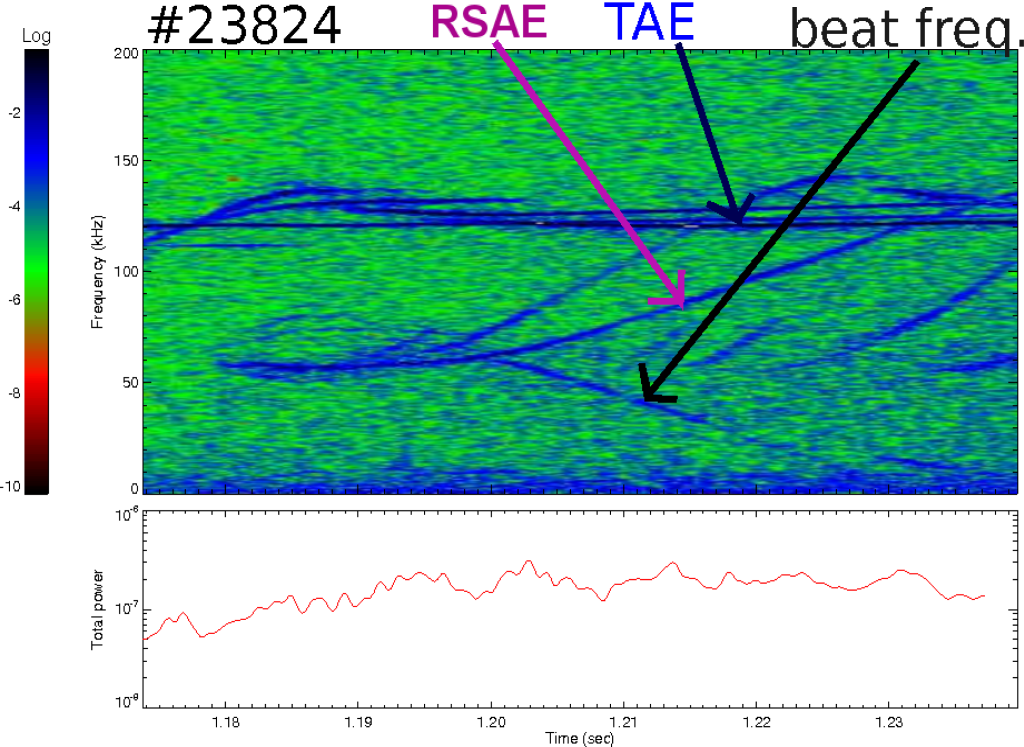 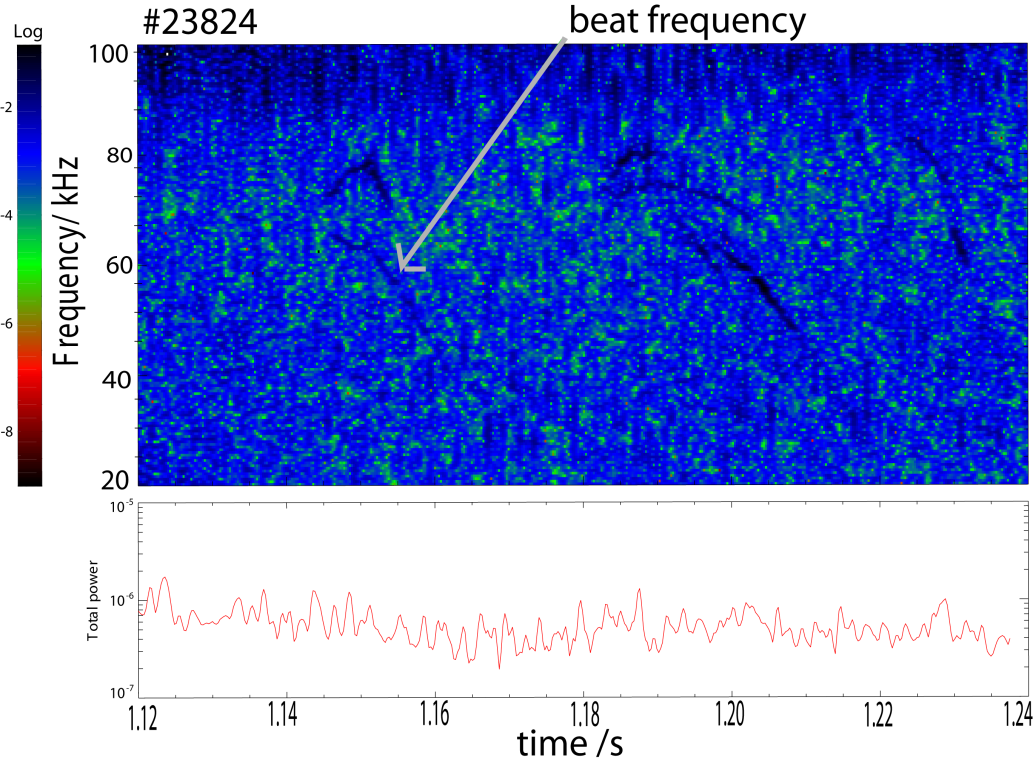 53
Mirjam Schneller | EFTC | Lisboa | Oct. 6, 2015 | Page
ASDEX Upgrade: numerical vs. experiment
In the high energy range, the losses are correlated to mode or beat frequency:
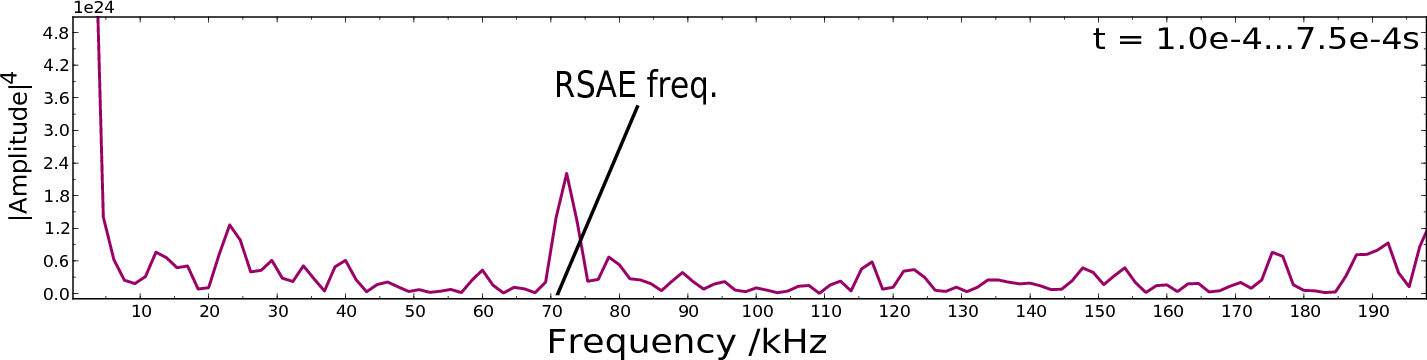 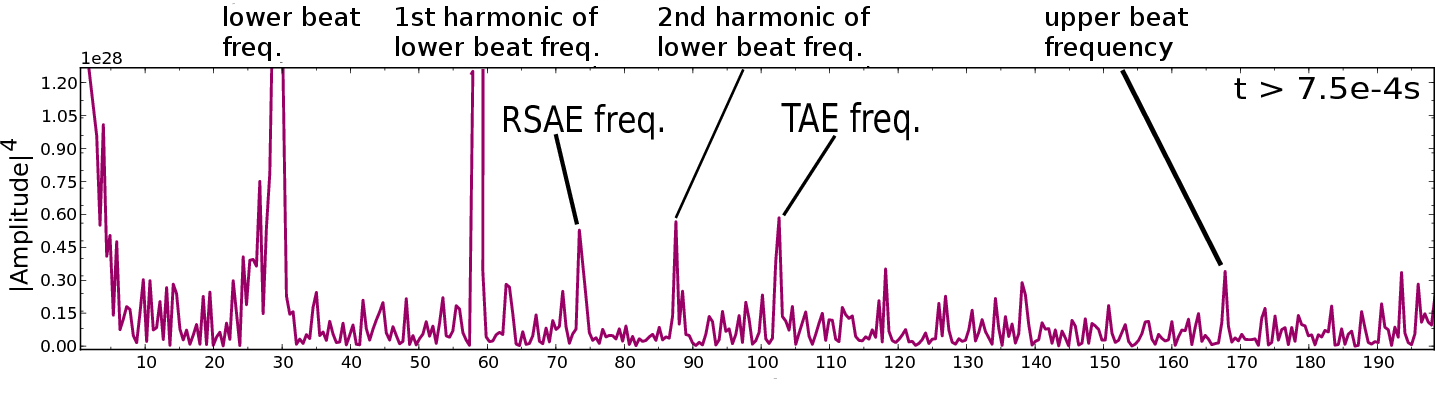 54
Mirjam Schneller | EFTC | Lisboa | Oct. 6, 2015 | Page
4. Linear Findings: continuum & wave structures                                                                           [Lauber’15]
The Shear-Alfvén Wave continuum: flat shear enables a broad TAE cluster around r ≈ 0.4
many poloidal harmonics especially for low n.
with increasing n modes become radially more localized & mode position moves towards core
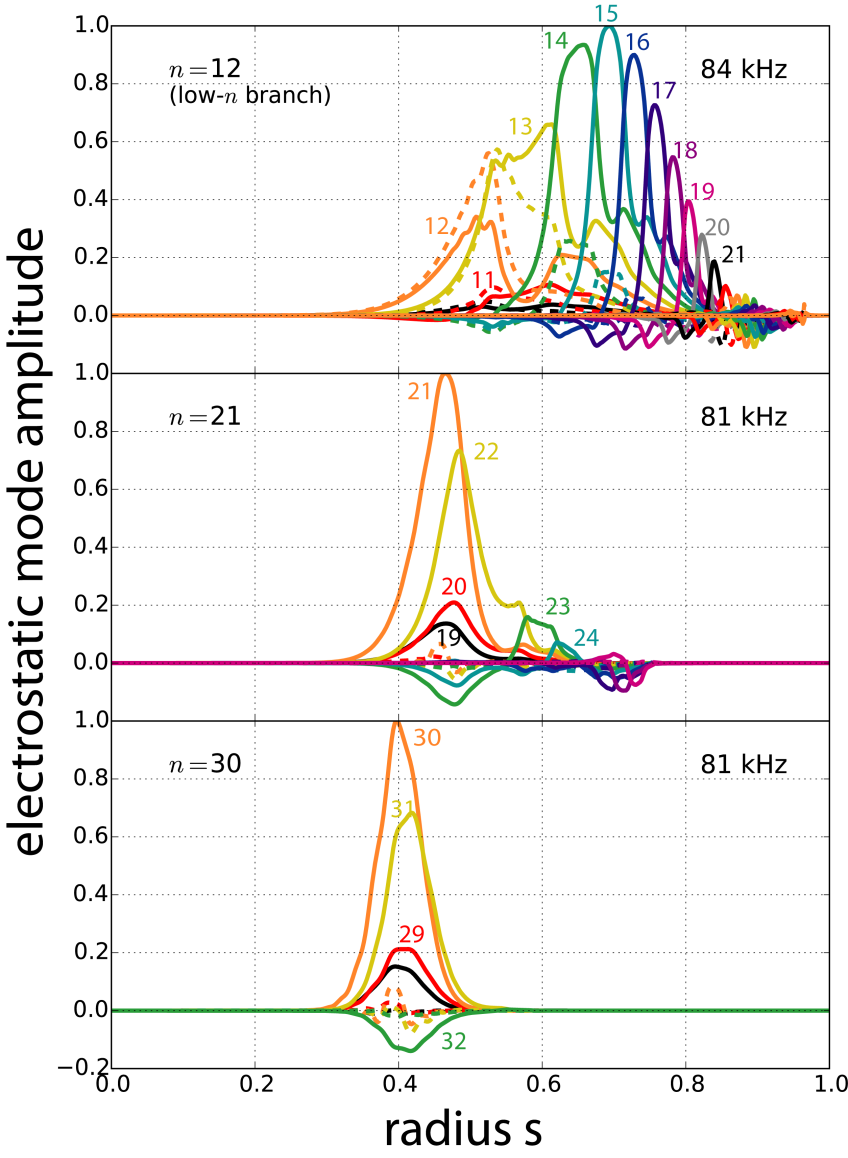 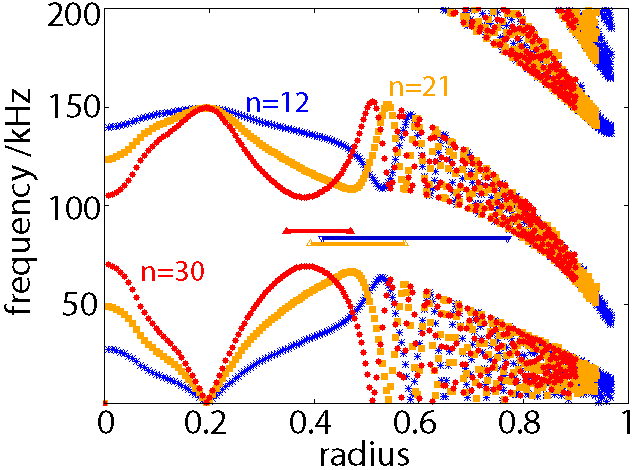 Non-perturbatively calculated structures (incl. kin. effects)
Ideal SAW; kin. Effects  modify it, 
and generally decrease damping
55
Mirjam Schneller | EFTC | Lisboa | Oct. 6, 2015 | Page
[Speaker Notes: Gaps are wide because of low-shear and flat background density.
Frequencies in the middle of the gap due to non-perturbative effects (/= MHD result!)]
4. Linear Findings: continuum & wave structures                                                                           [Lauber’15]
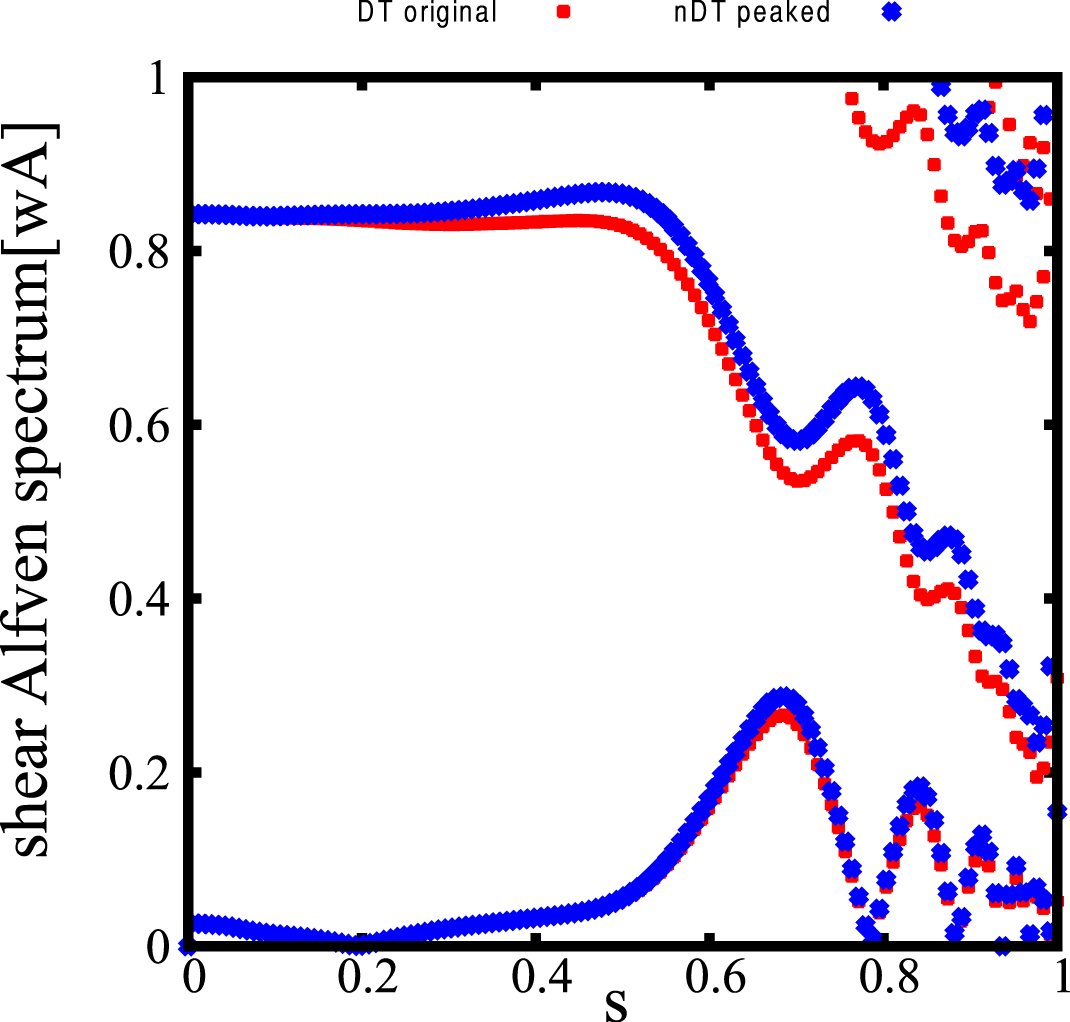 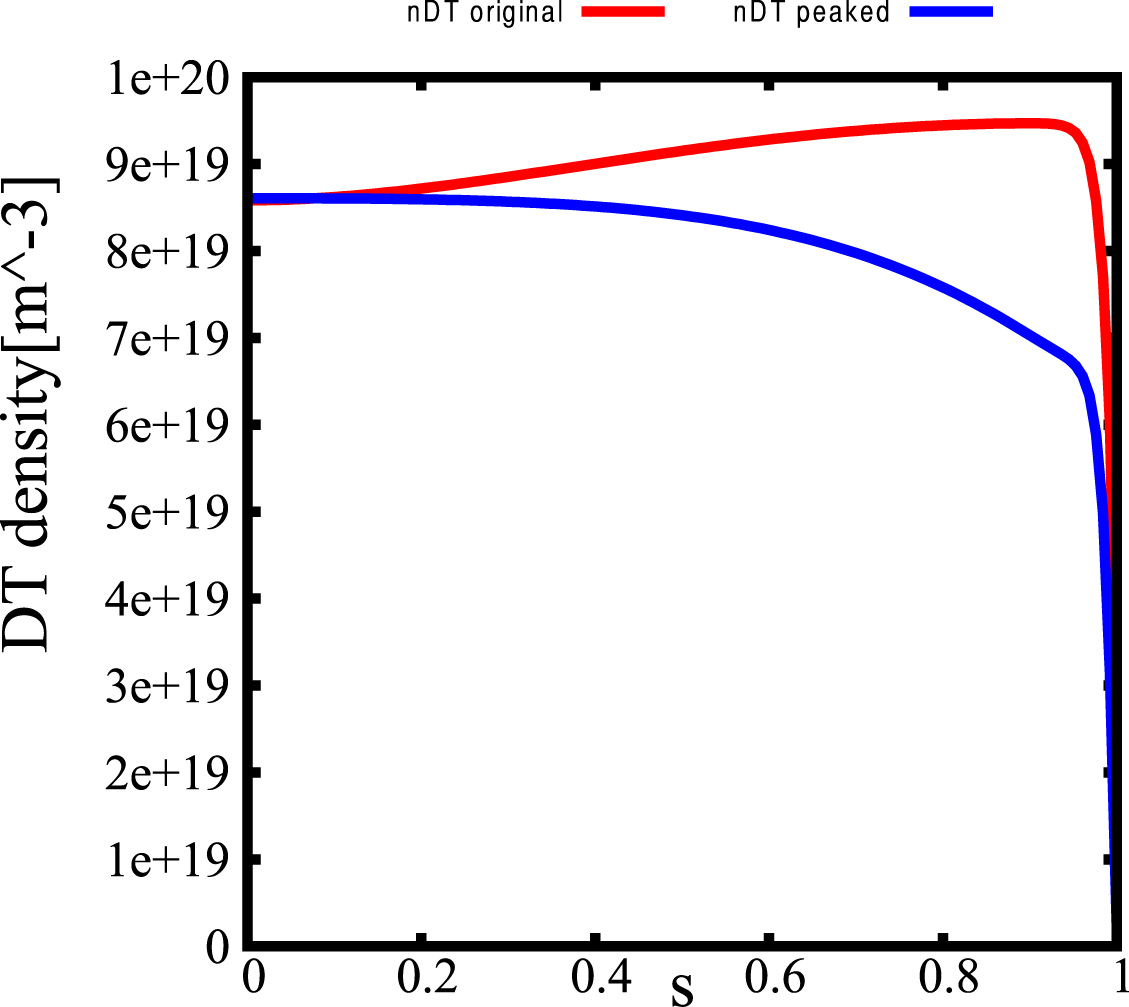 SAW continuum
Comparison between “box-like” and peaked density profile:
if the density (ρ) profile is more peaked → continuum damping decreased,
since SAW intersects with TAE structure radially further outside.
The mode structures do not change significantly.
56
Mirjam Schneller | EFTC | Lisboa | Oct. 6, 2015 | Page
[Speaker Notes: Reasons for low damping: 
low-n branch: amplitudes of pol. harmonics are low, therefore weak continuum damping; 
high-n branch: high frequencies lead to low ion Landau damping, low shear leads to low radiative damping.]
4. Linear Findings:continuum & wave structures                                                                           [Lauber’15]
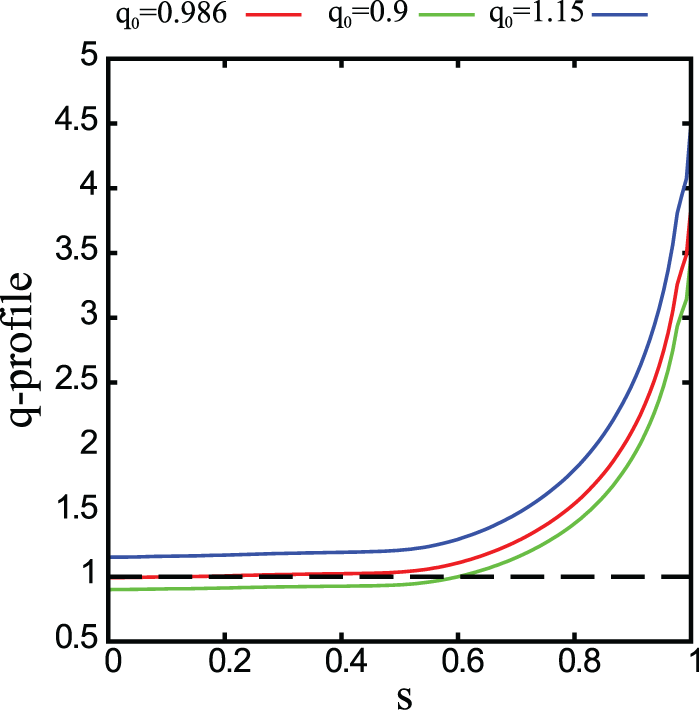 Comparison between flat/”box like” and peaked q profile:
If the q profile is not continuously close to 1 → less dense cluster of TAEs, 
more localized TAE structures – both can serve as transport barrier
57
Mirjam Schneller | EFTC | Lisboa | Oct. 6, 2015 | Page
[Speaker Notes: Reasons for low damping: 
low-n branch: amplitudes of pol. harmonics are low, therefore weak continuum damping; 
high-n branch: high frequencies lead to low ion Landau damping, low shear leads to low radiative damping.]
Linear Findings: drive & resonances
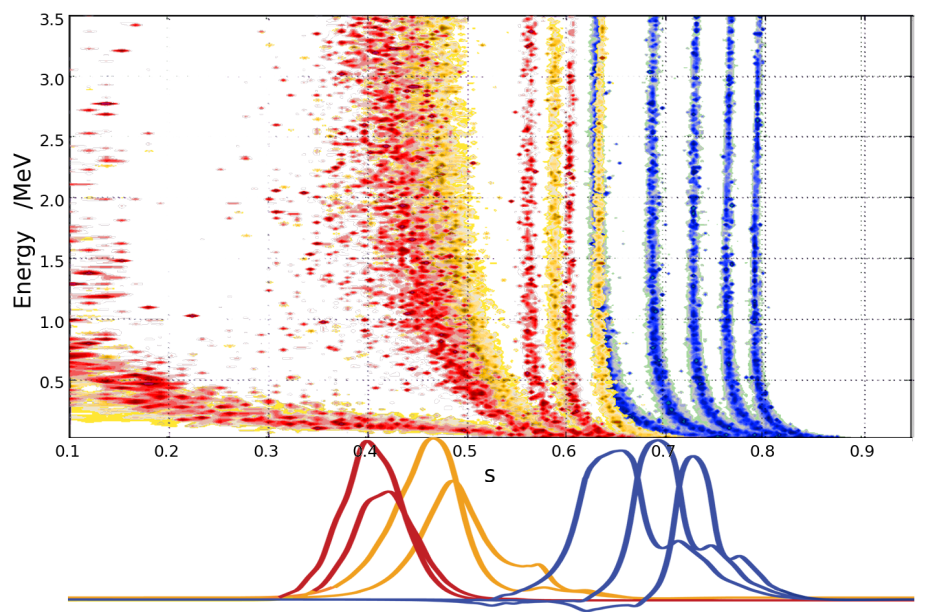 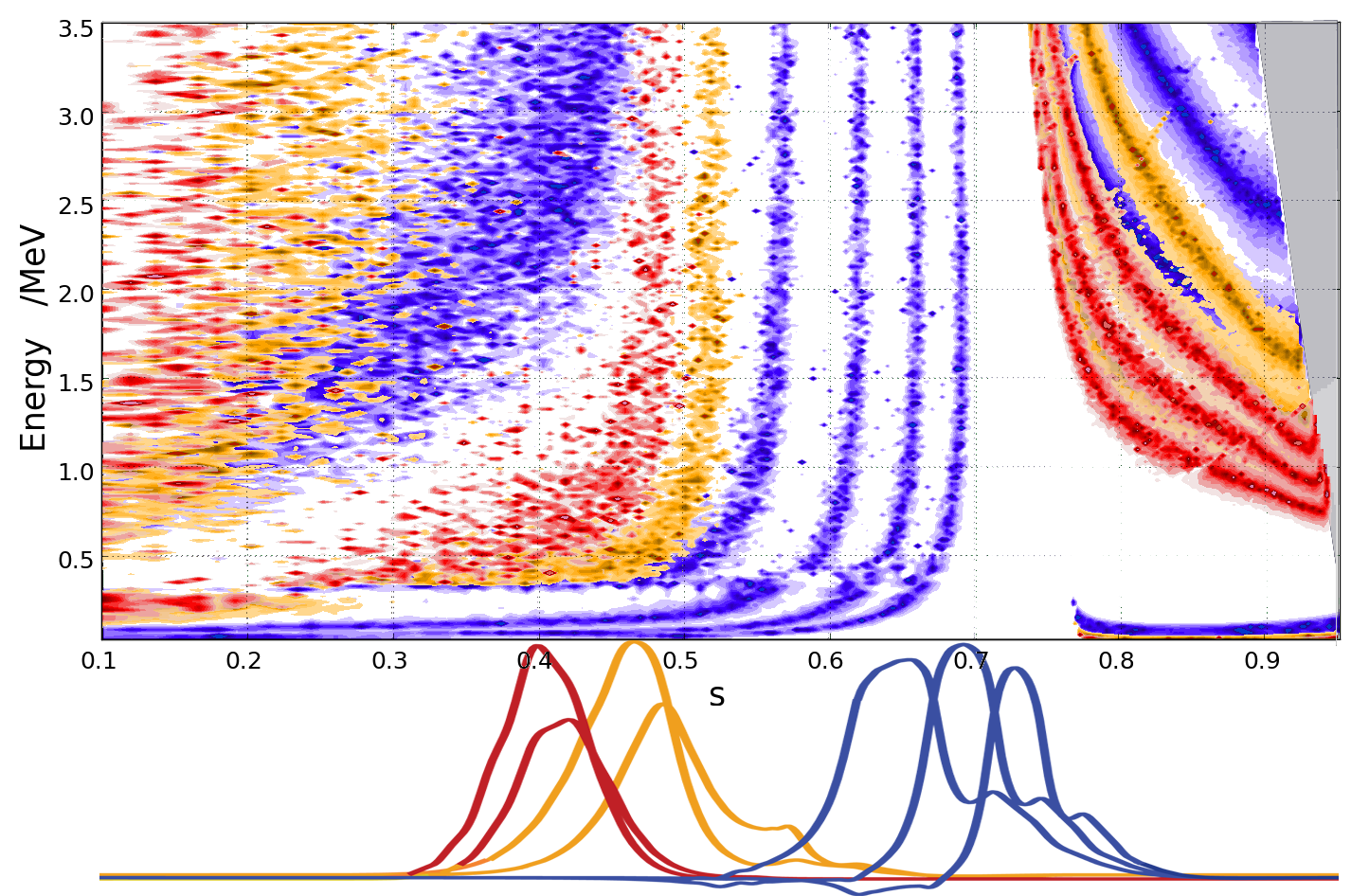 n=12 (blue)
n=21 (yellow)
n=30 (red)
λ=0.6
λ=1.0
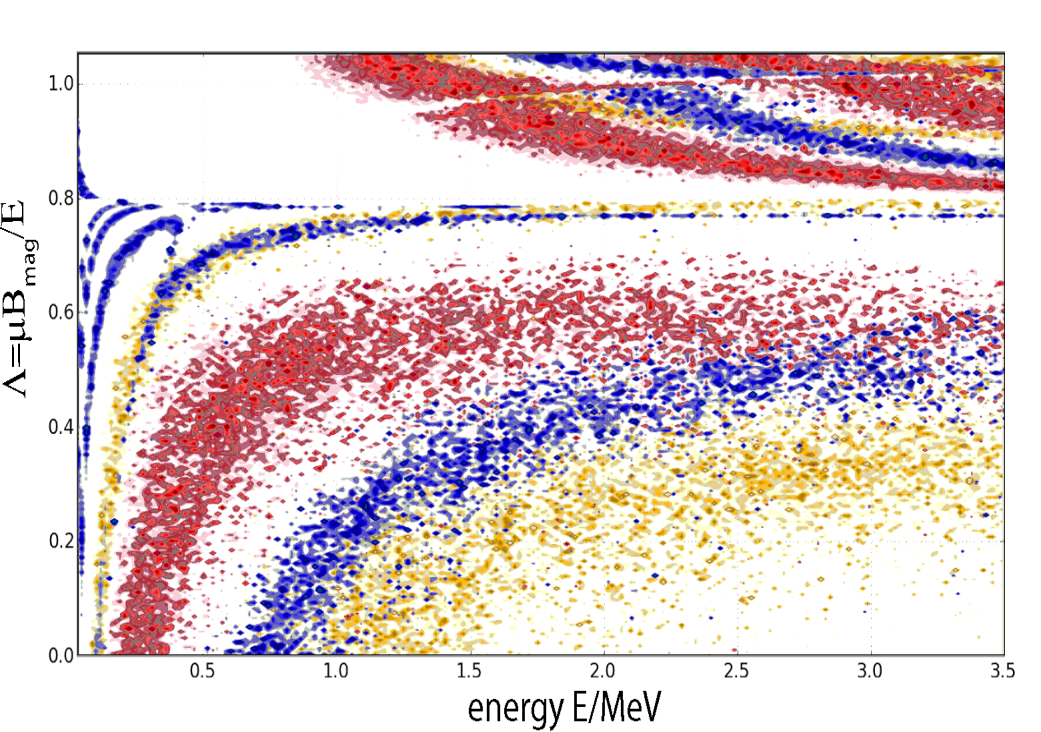 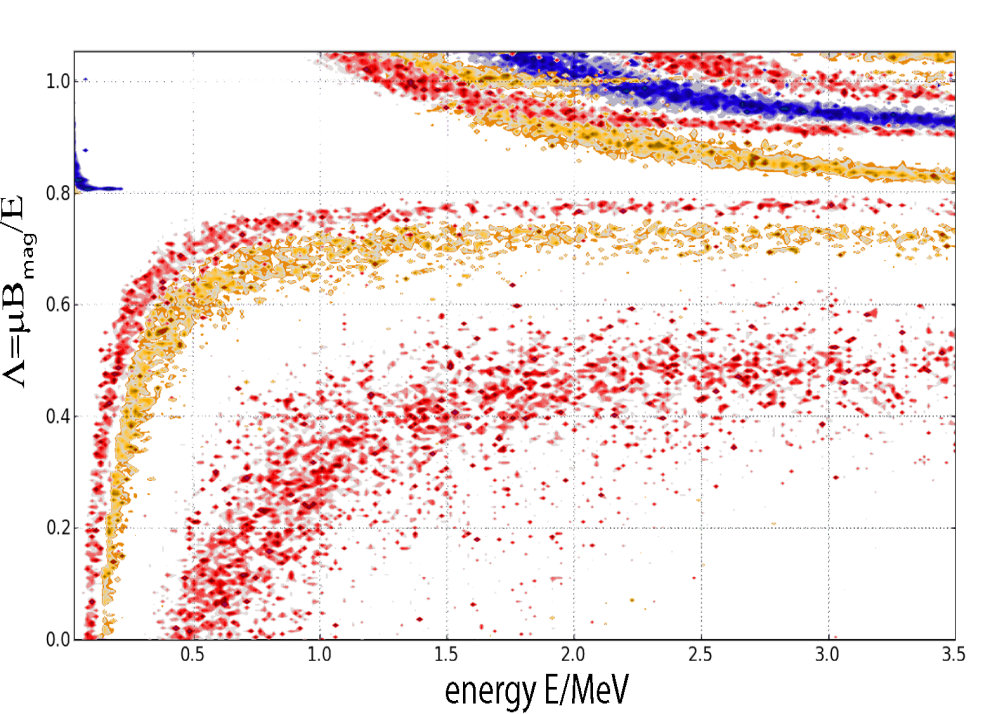 s=0.5
s=0.5
58
Mirjam Schneller | EFTC | Lisboa | Oct. 6, 2015 | Page
[Speaker Notes: Reasons for drive:
k_theta * banana-orbit = 1,
high EP density gradient]
nonlinear Behavior: Density Threshold for Domino Effect
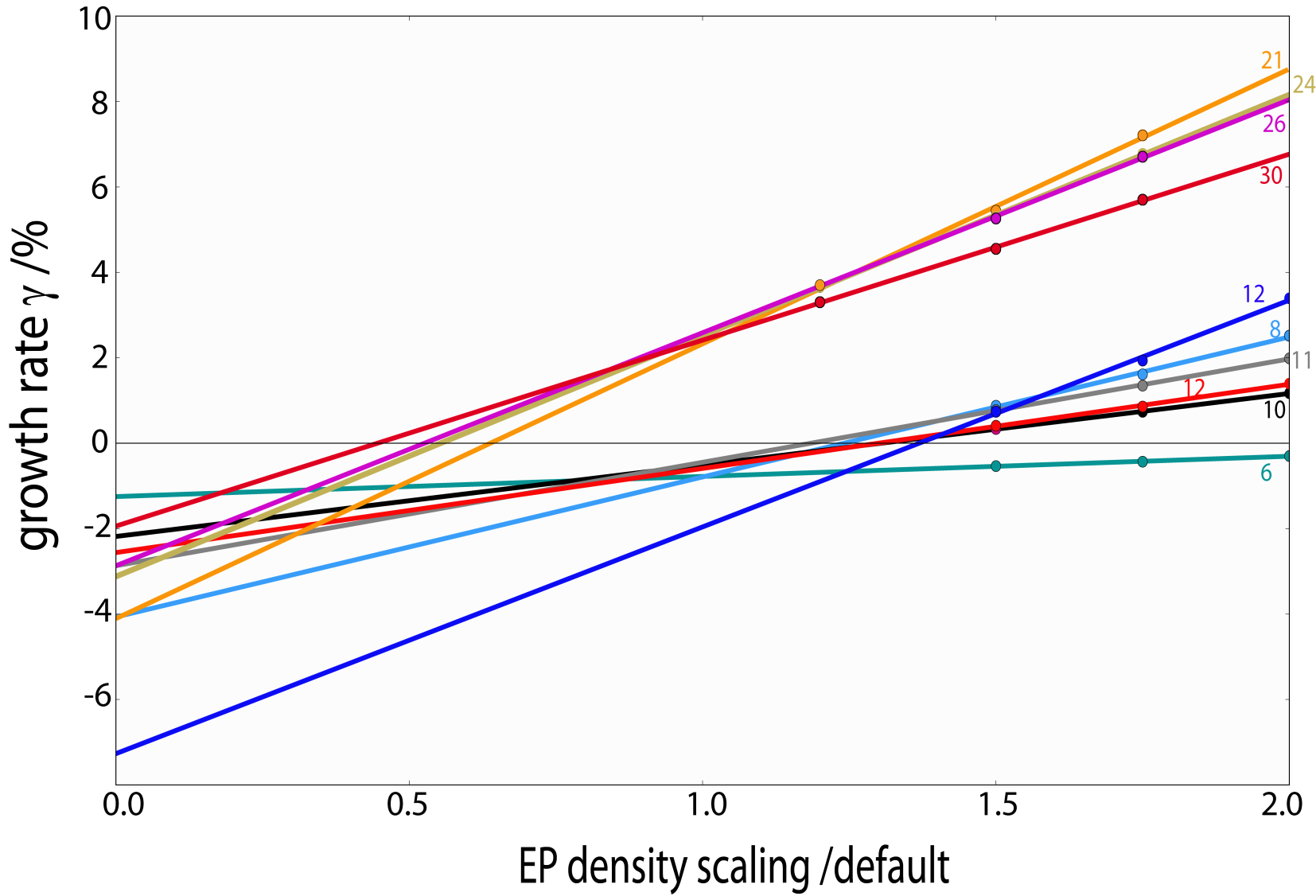 59
Mirjam Schneller | EFTC | Lisboa | Oct. 6, 2015 | Page
[Speaker Notes: Plotting tool: fit_densgamma.py. The runs are single mode runs with different densities w/o any damping, in folder “betascaling”. The LIGKA damping is subtracted from the growth rate in the fit script, such that the zero line here means linear growth = damping.]
6. nonlinear Redistribution
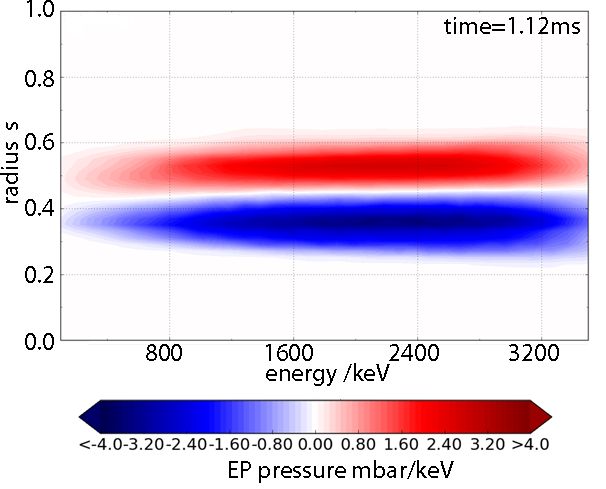 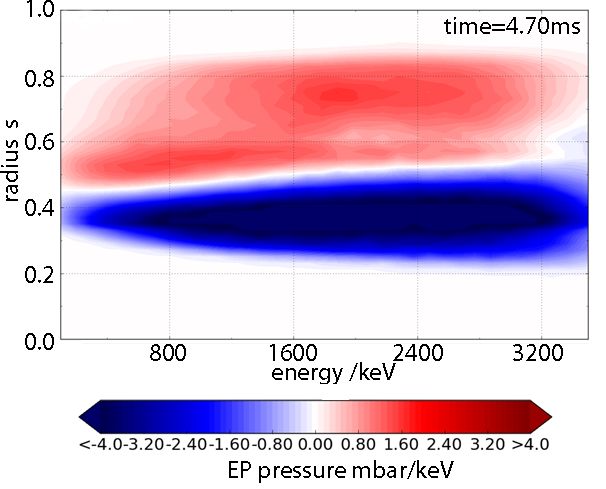 The redistribution (here in color: change of pressure) moves outwards with time
redistribution/flattening becomes energy dependent (due to FOW effects?, when the broad low-n modes become strong).
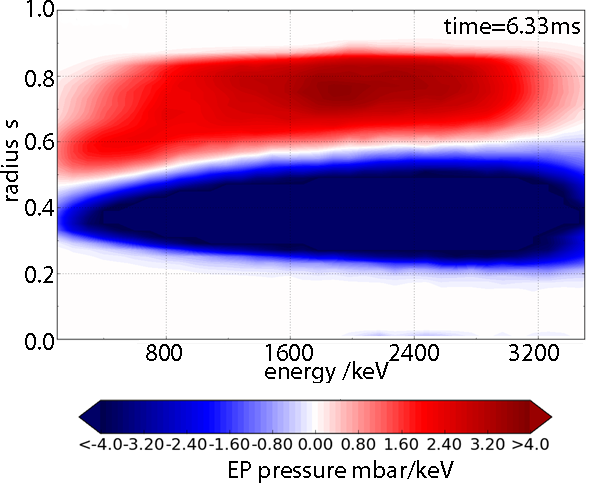 60
Mirjam Schneller | EFTC | Lisboa | Oct. 6, 2015 | Page
Explanation: “Width” of  Resonance
resonances have a certain width in phase space, because many potential ensembles of particles (Pζ,μ,C) fulfill the resonance condition (especially if the q profile is flat, since ωb and ωD depend on q).

fixing (μ,C), not Pζ
→ picking 1D-resonance
     line for each bounce 
     harmonic p
→ resonance broadening
     then results from 
     growth rate ɣ….
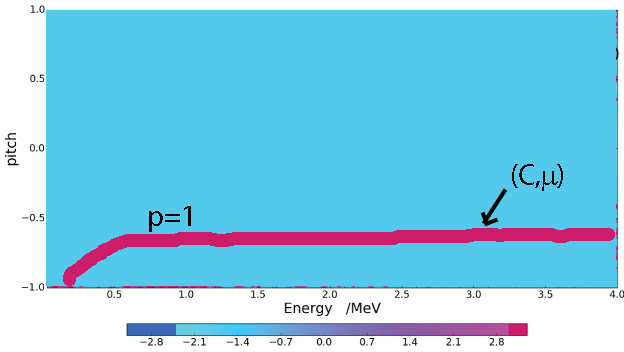 61
Mirjam Schneller | EFTC | Lisboa | Oct. 6, 2015 | Page
ITPA Benchmark: Lyapunov Exponent
another way of looking at phase space behavior: Lyapunov Exponent (without needing to know the resonance region) 
Red: boundary of seperatrix (“water divide”)
      for 
       and
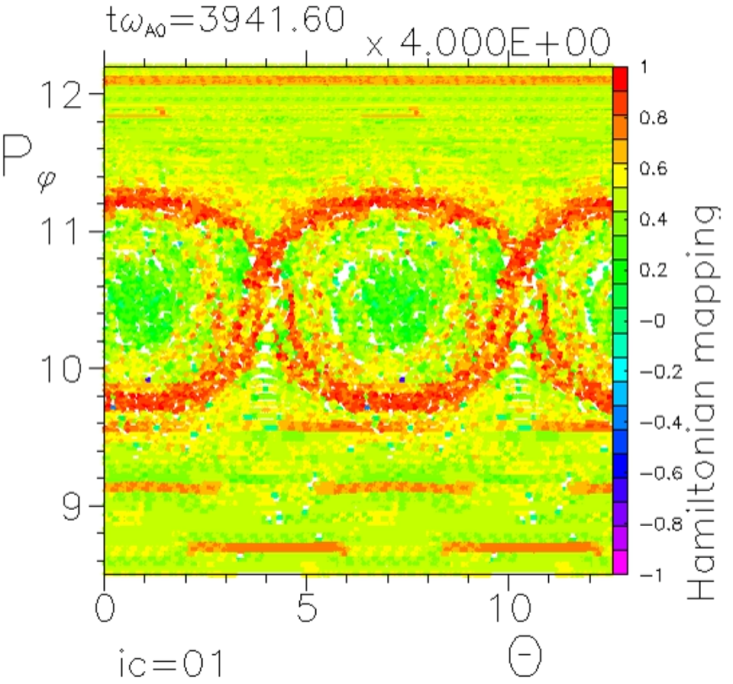 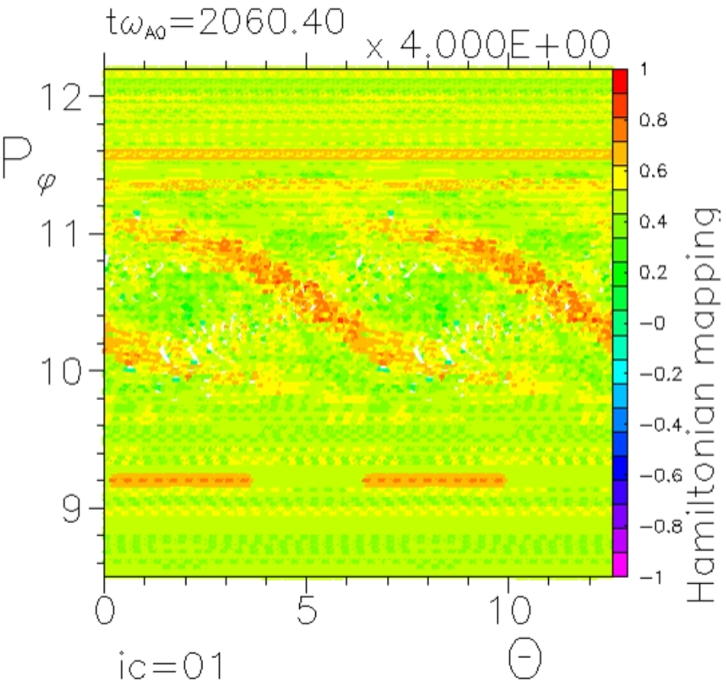 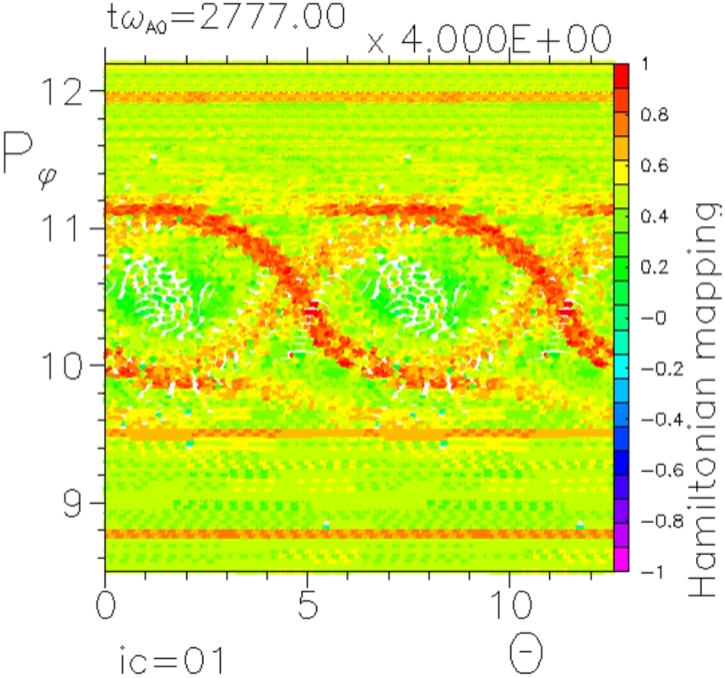 case of second lowest ɣ simulated with HAGIS
62
Mirjam Schneller | EFTC | Lisboa | Oct. 6, 2015 | Page
ITPA Benchmark: radial excursion vs. time
Saturation occurs (even for this week case) after one/few trapping orbits:
HMGC
HAGIS
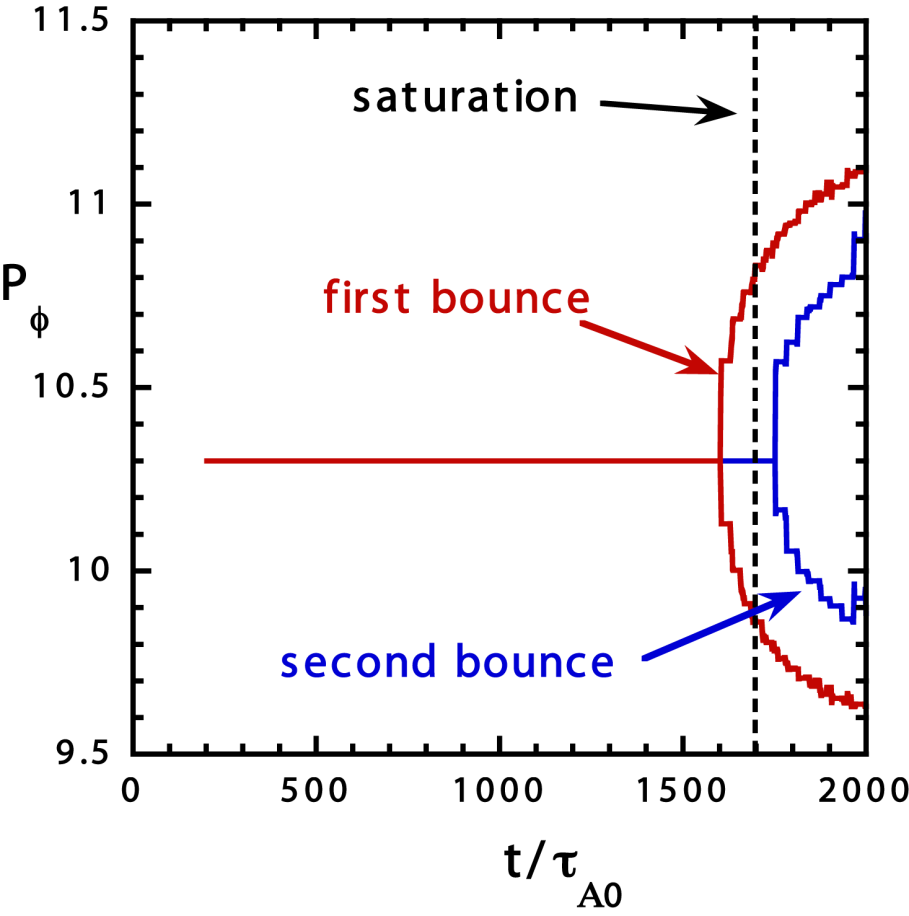 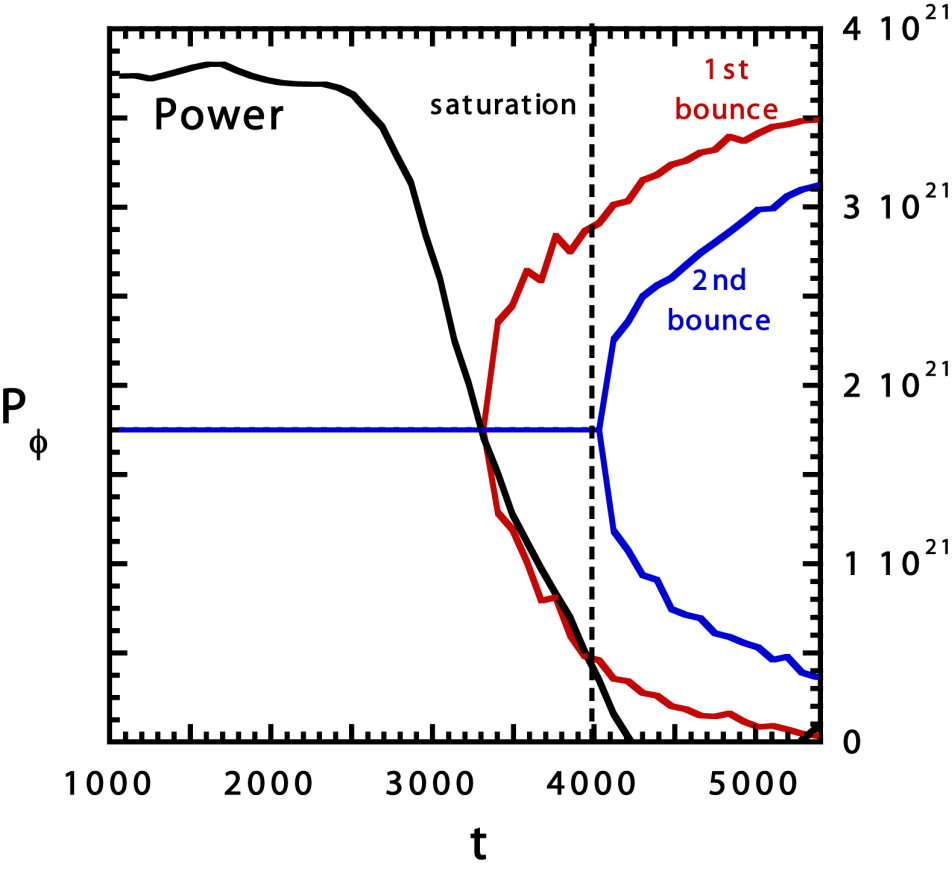 63
Mirjam Schneller | EFTC | Lisboa | Oct. 6, 2015 | Page